Hans Schillemans
Adoption Consultant Online Werken
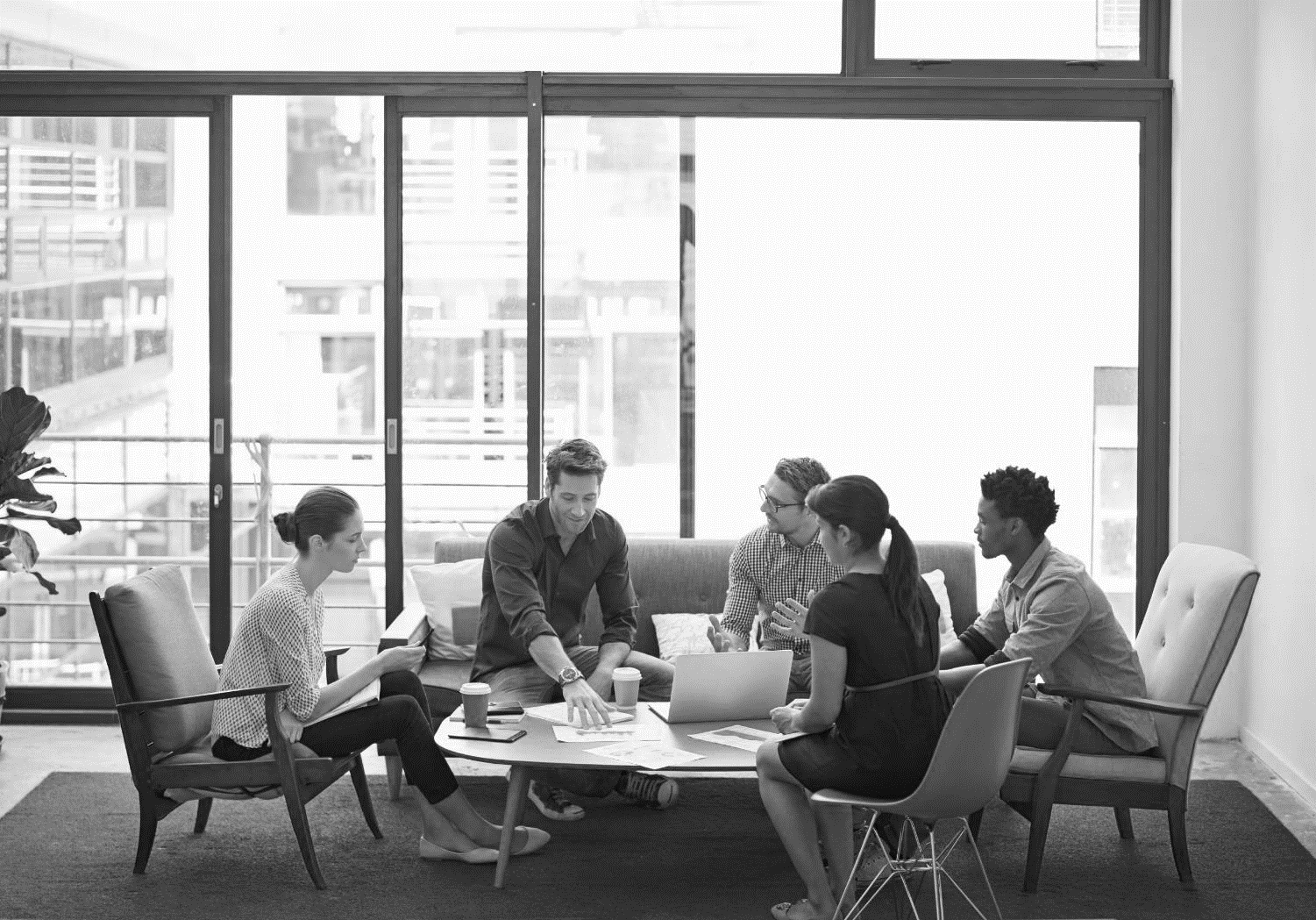 INTO Adoption Services
Introductie Online Werken
NIM
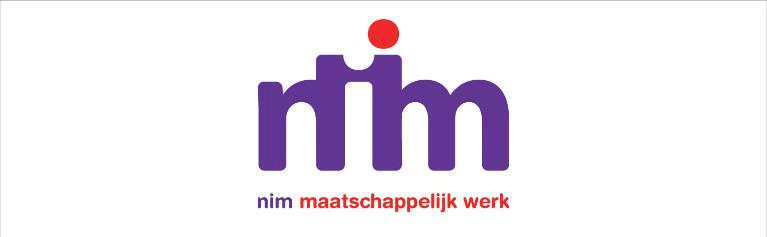 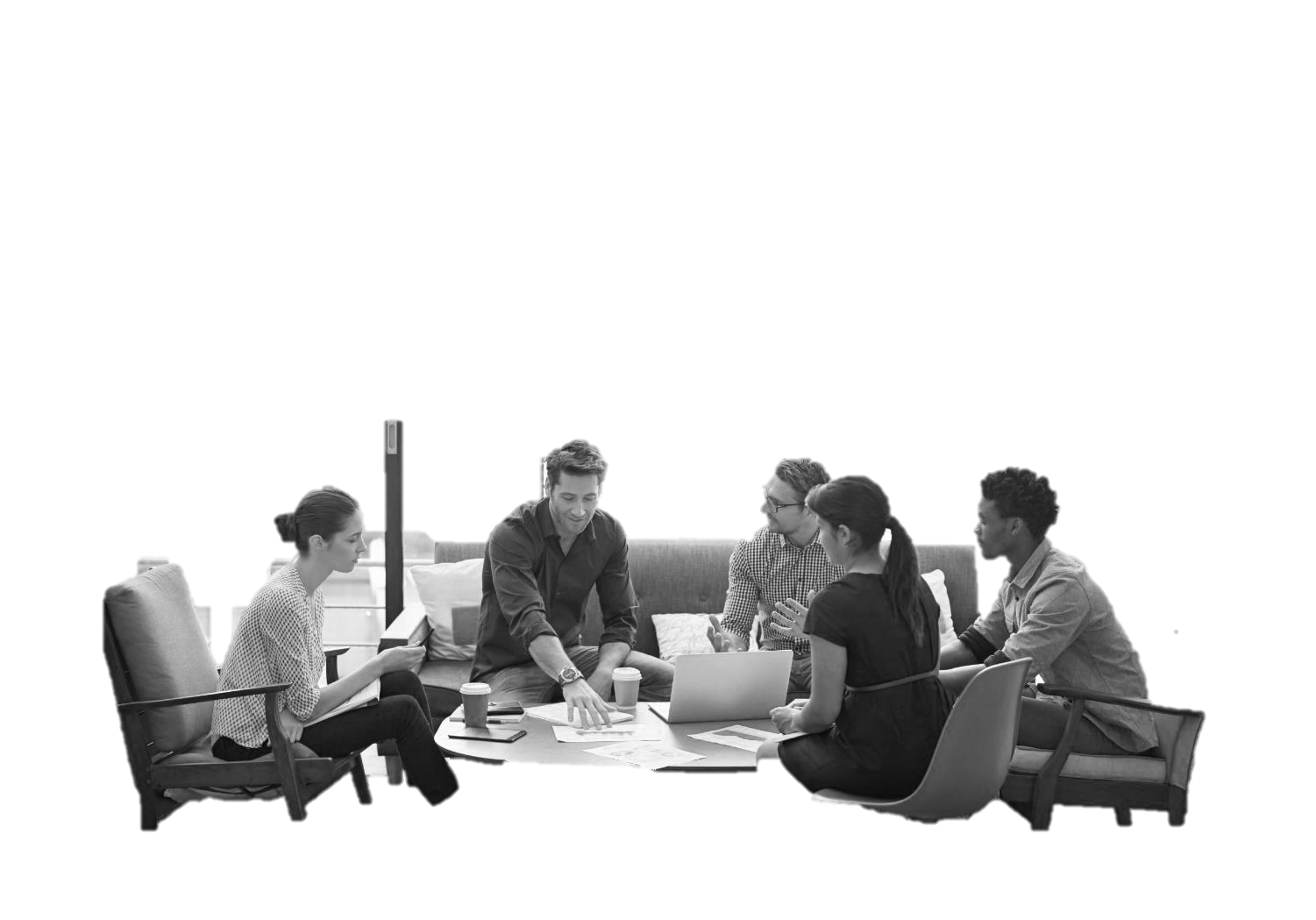 Agenda
Wat is Online Werken
Workspace
Applicatie startenOneDriveSharePointVeiligheidEn nu……
Vragen?
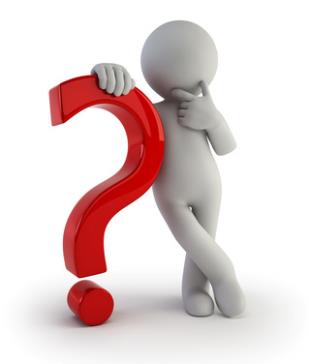 Doel
Online werken training
Om je bekend te maken met het Online Werken
Grondbeginselen van Online Werken en Workspace 


Acceptatie van het Online Werken
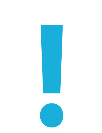 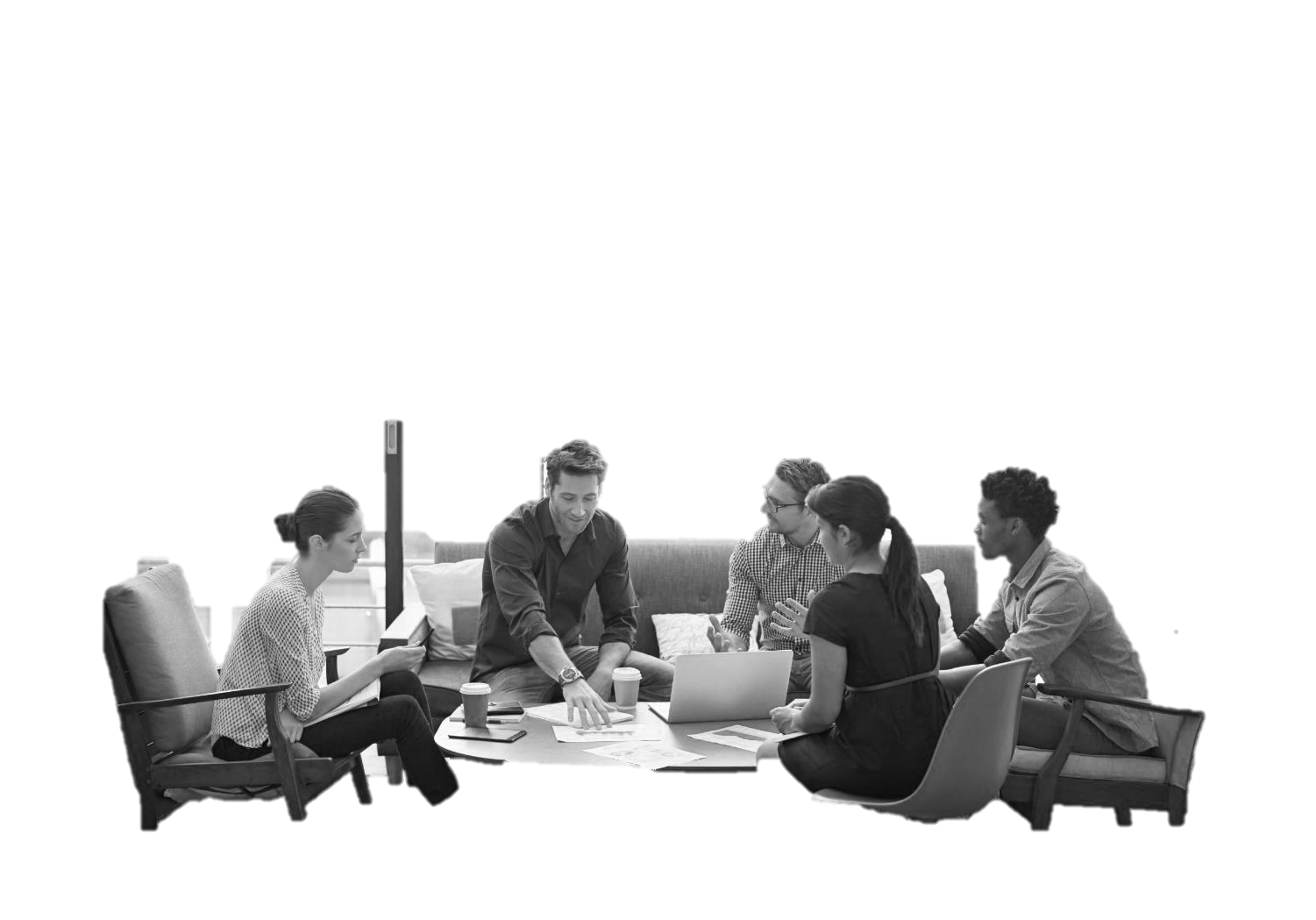 Agenda
Wat is Online Werken
Workspace
Applicatie startenOneDriveSharePointVeiligheidEn nu……
Wat is Online Werken?
Wat verandert er?
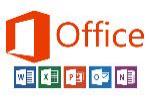 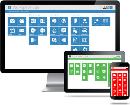 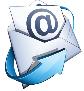 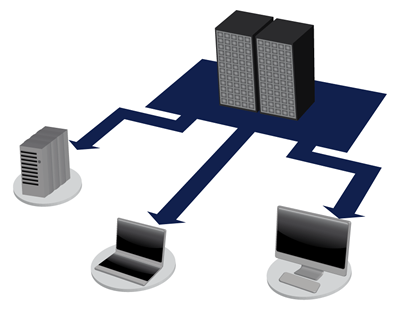 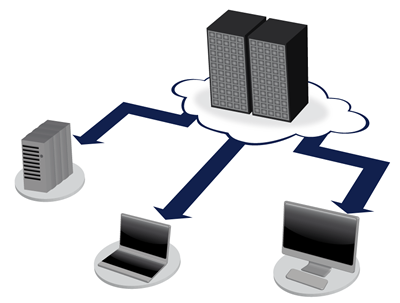 Diensten vanuit de cloud
Alle servers in kantoor
Wat is Online Werken?
Voordelen
Eén omgeving
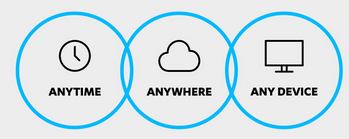 Veilig
Uniform
ANYTIME
ANY DEVICE
ANY PLACE
Hoge beschikbaarheid
Wat is Online Werken
Wat verandert er?
Houdt rekening met het volgende:
Voorgestelde namen in mail bouw je opnieuw op
Handtekening opnieuw aanmaken
Mailgroepen worden centraal aangemaakt
Favorieten (Internet) moet je veilig stellen
Stel je wachtwoorden veilig (van applicaties en internetsites)
Macro’s (Excel) worden niet omgezet
Documenten op je bureaublad komen te vervallen, stel ze veilig.
Sla deze bestanden op (P-schijf)
Wat is Online Werken
Wat verandert er?
Er is een nieuwe mappenstructuur opgesteld
Oude afdelingen zijn verwijderd en alles is up-to-date

Zakelijk bestanden worden verplaatst naar de cloud (SharePoint)
Persoonlijke bestanden (P-schijf) is verplaatst naar de cloud (OneDrive)

Schermbeveliging wordt na 5 minuten ingeschakeld
Gebruik CTRL+L om je PC te blokkeren
Gebruik sterke pincode voor deblokkeren van de PC.
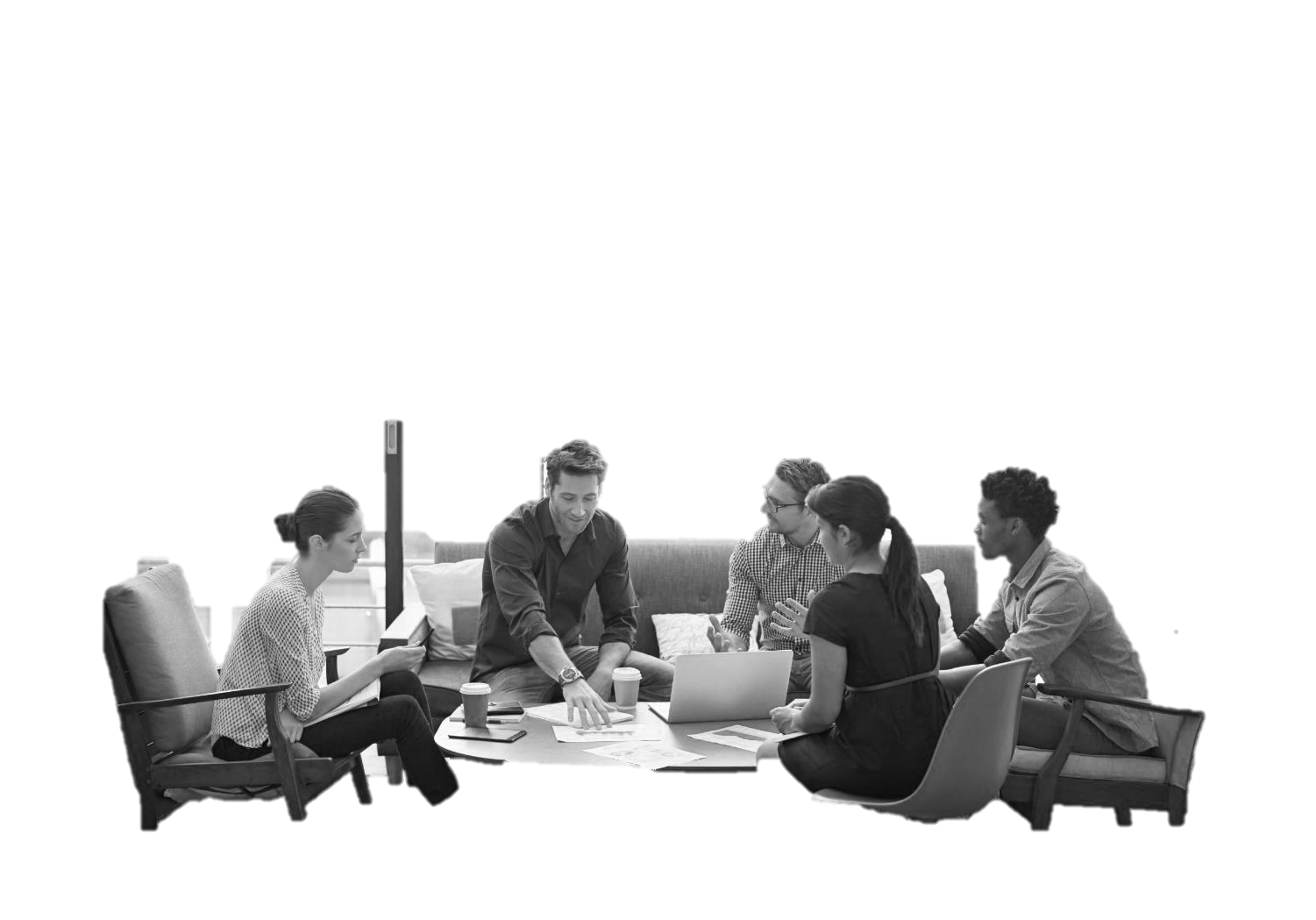 Agenda
Wat is Online Werken
Workspace
Applicatie startenOneDriveSharePointVeiligheidEn nu……
Workspace
Hoe ziet het eruit?
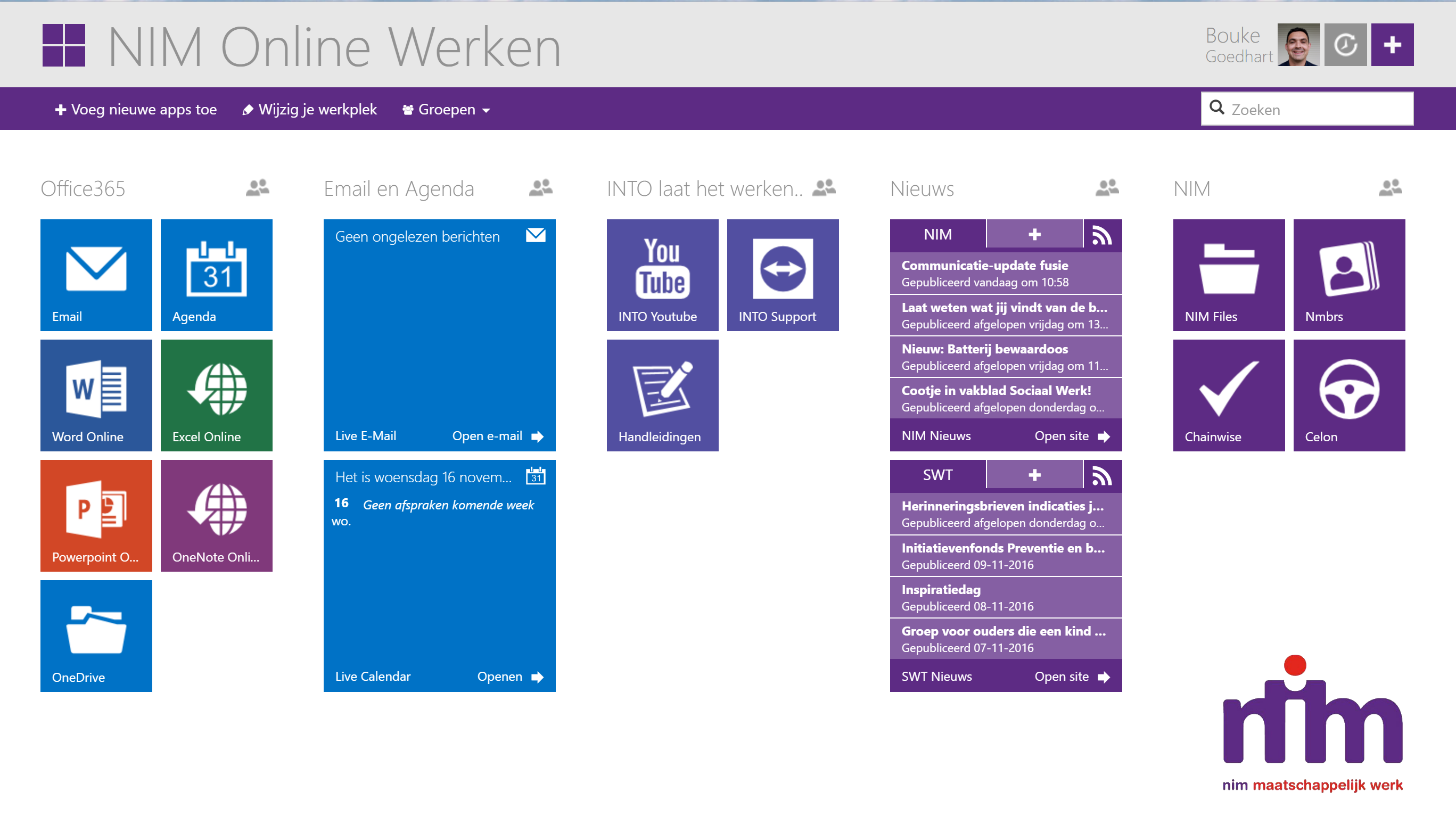 Workspace
Workspace is hét onlinebureaublad voor NIM
Zelf te personaliseren is d.m.v. tegels naar externe (web) applicaties
Vanuit beheer worden er Groepen beschikbaar gesteld
Wordt aan alle gebruikers beschikbaar gesteld

Het Single Sign On maken van externe (web) applicaties zodat je in 1x kan inloggen op al je zakelijke applicaties
Workspace
Workspace openen
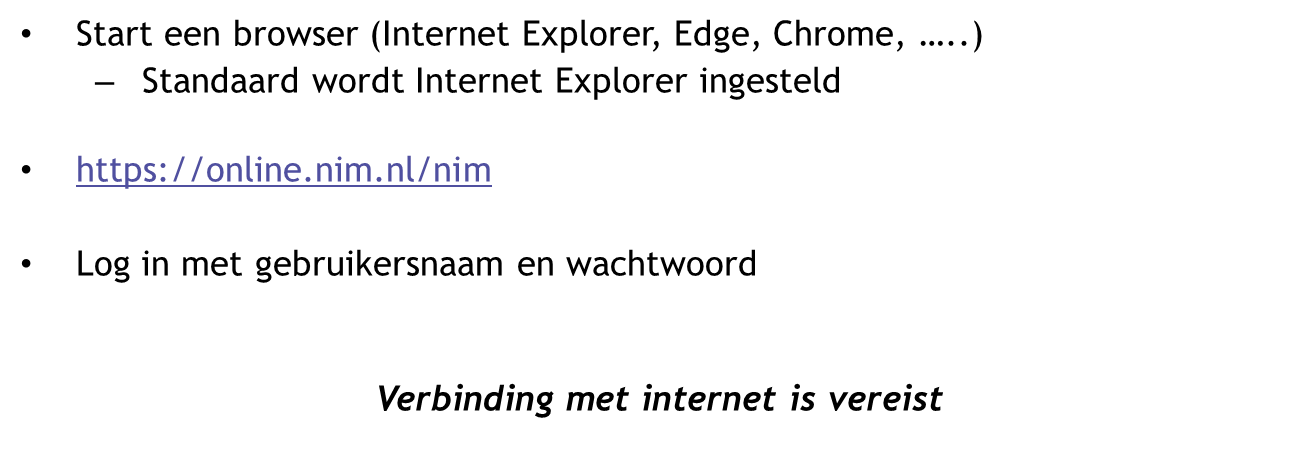 Workspace
Aanmelden
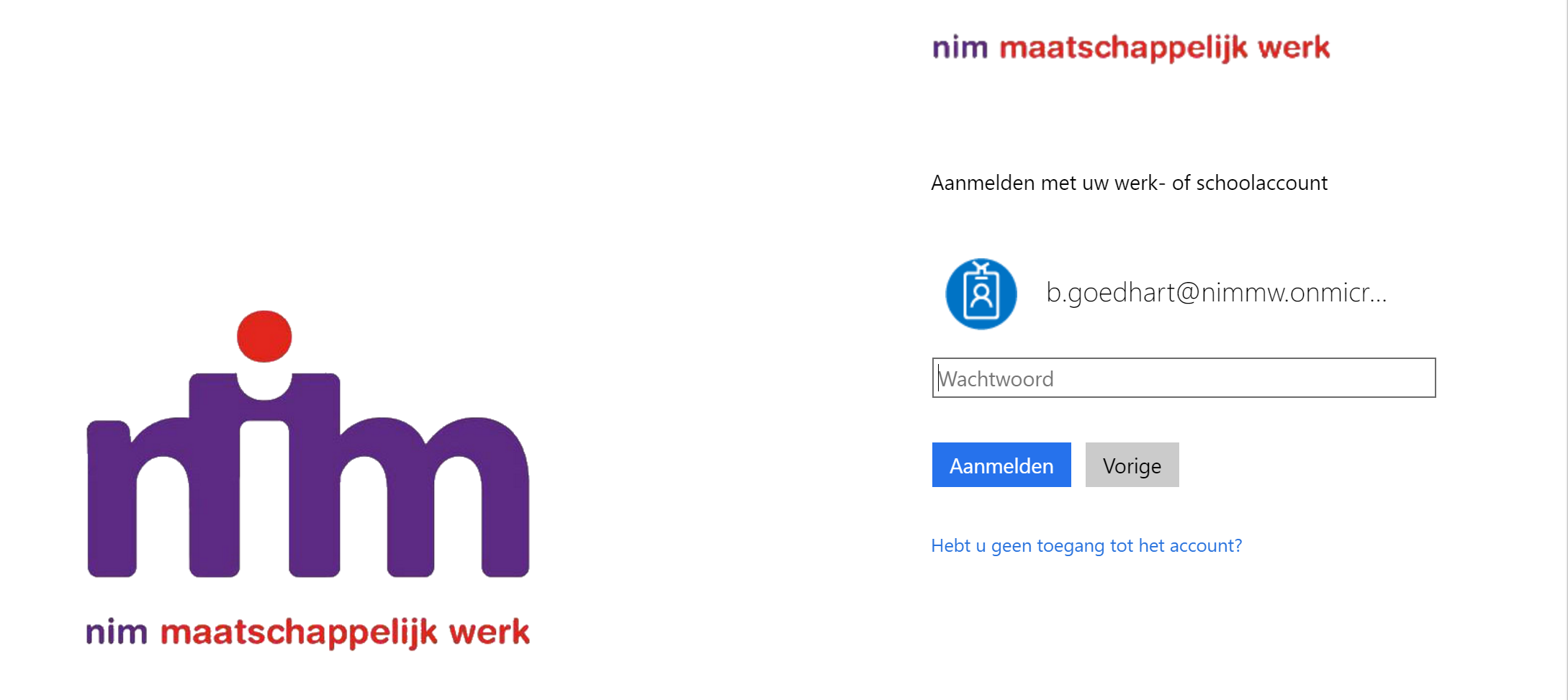 Workspace
Workspace aanpassen
Groepen aanpassen
Klik op Groepen
Afhankelijk van rechtenGroep aan/uit
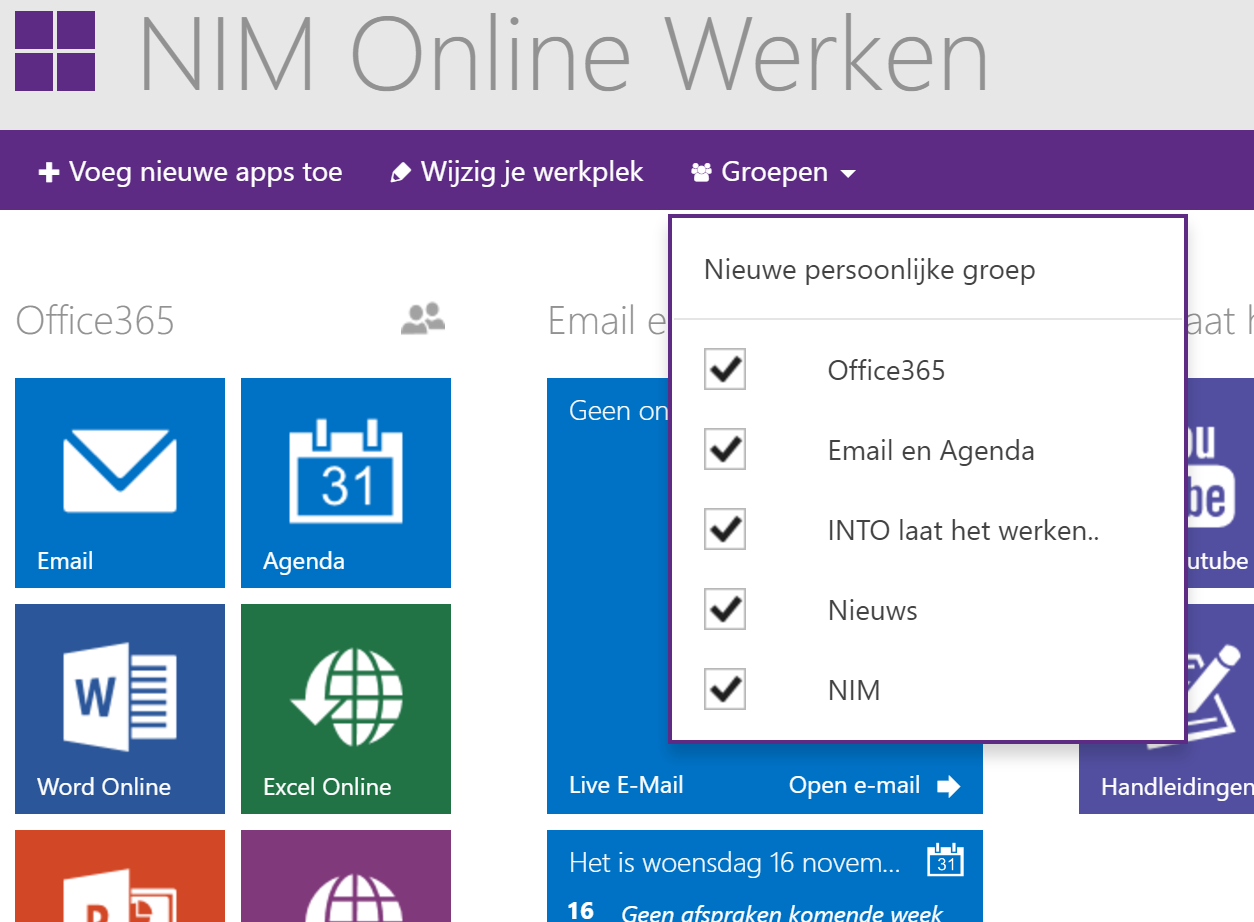 Workspace
Wachtwoord aanpassen
Bestaande wachtwoord blijft behouden
Wachtwoord is privé (hou dat zo!)
Wachtwoord aanpassen
Klik op Wachtwoord…
Type username (email-adres) in
Type wachtwoord in
Type 2x nieuwe wachtwoord in
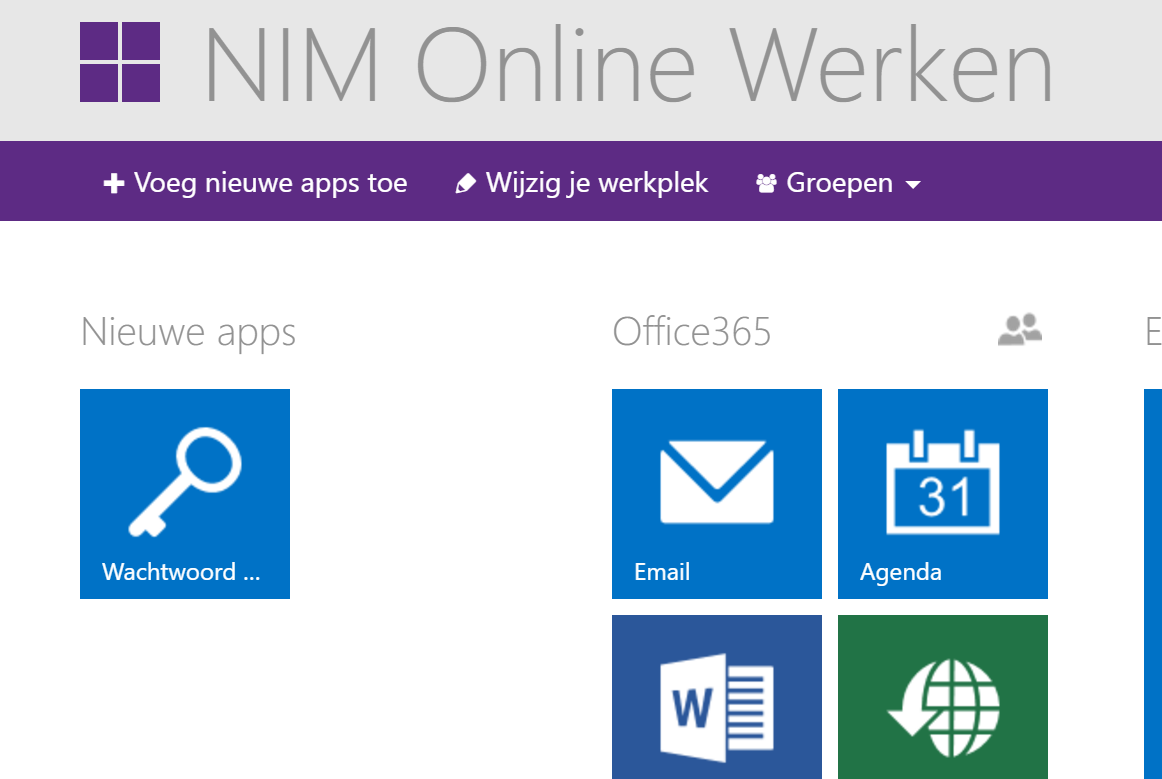 Workspace
Workspace aanpassen
Workspace aanpassen
Klik op wijzig je werkplek
Voeg nieuwe apps toe
Kies je applicatie b.v. Shortcut
Toevoegen aan werkplek
Vul gegevens in
Klik op klaar
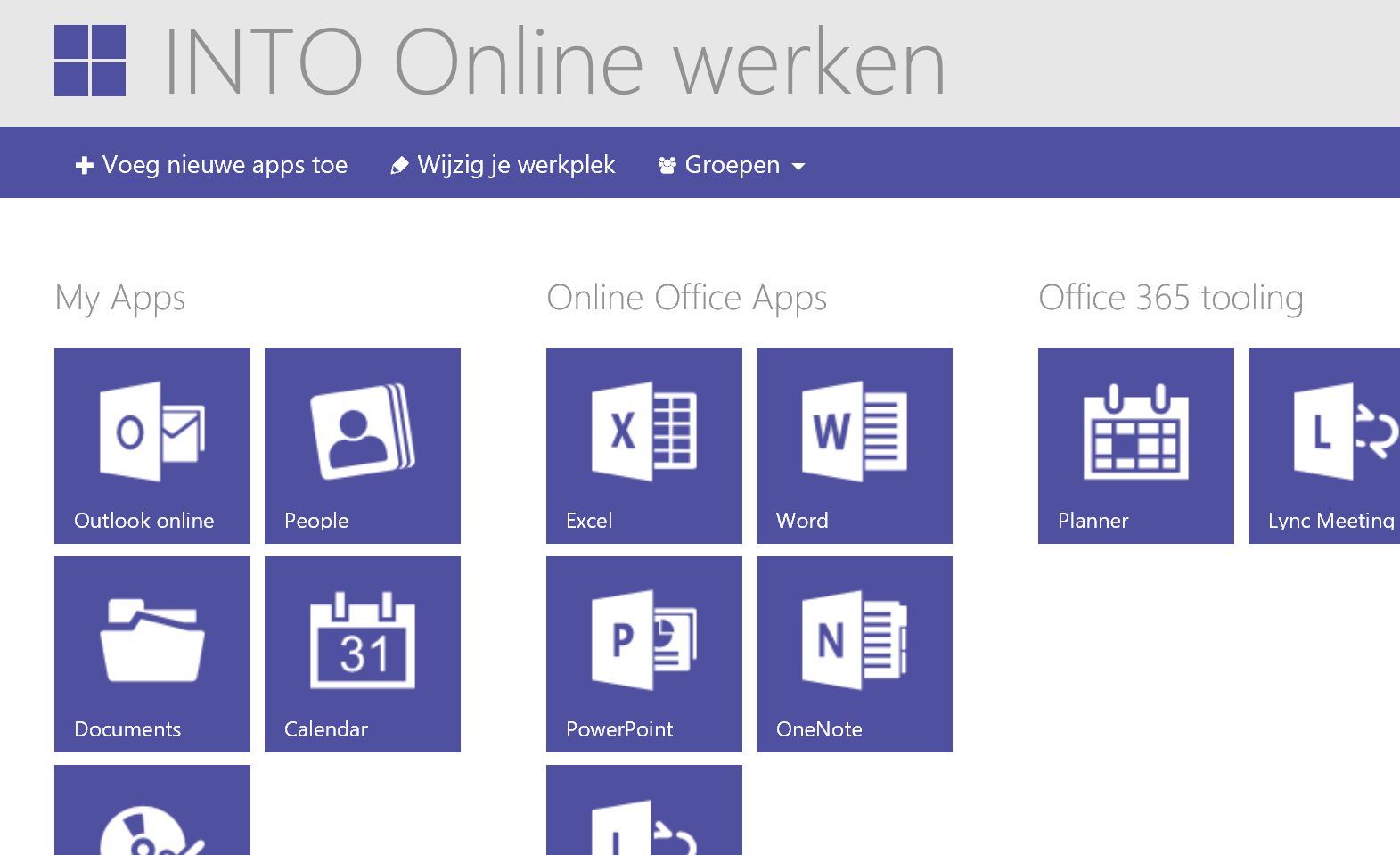 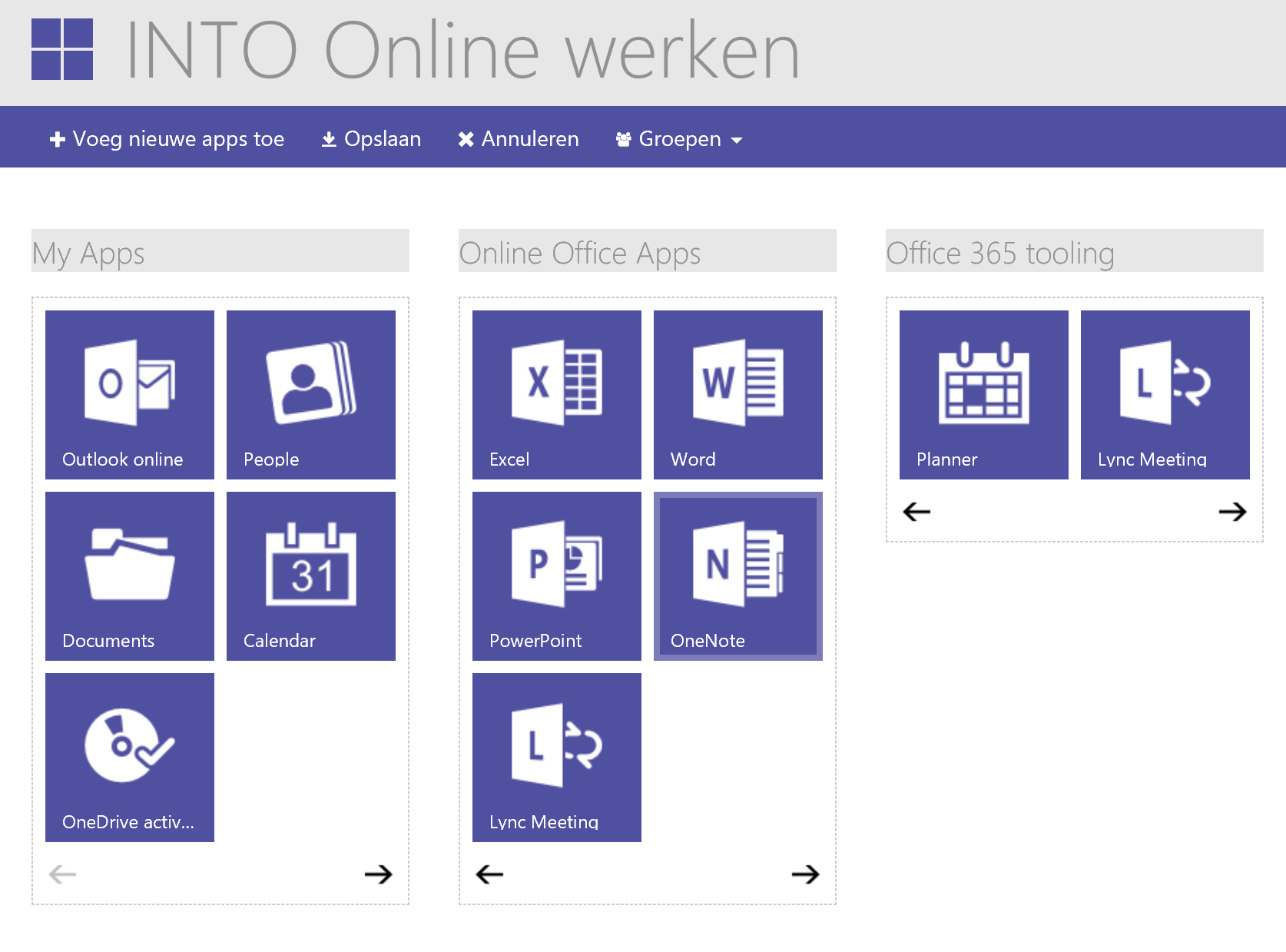 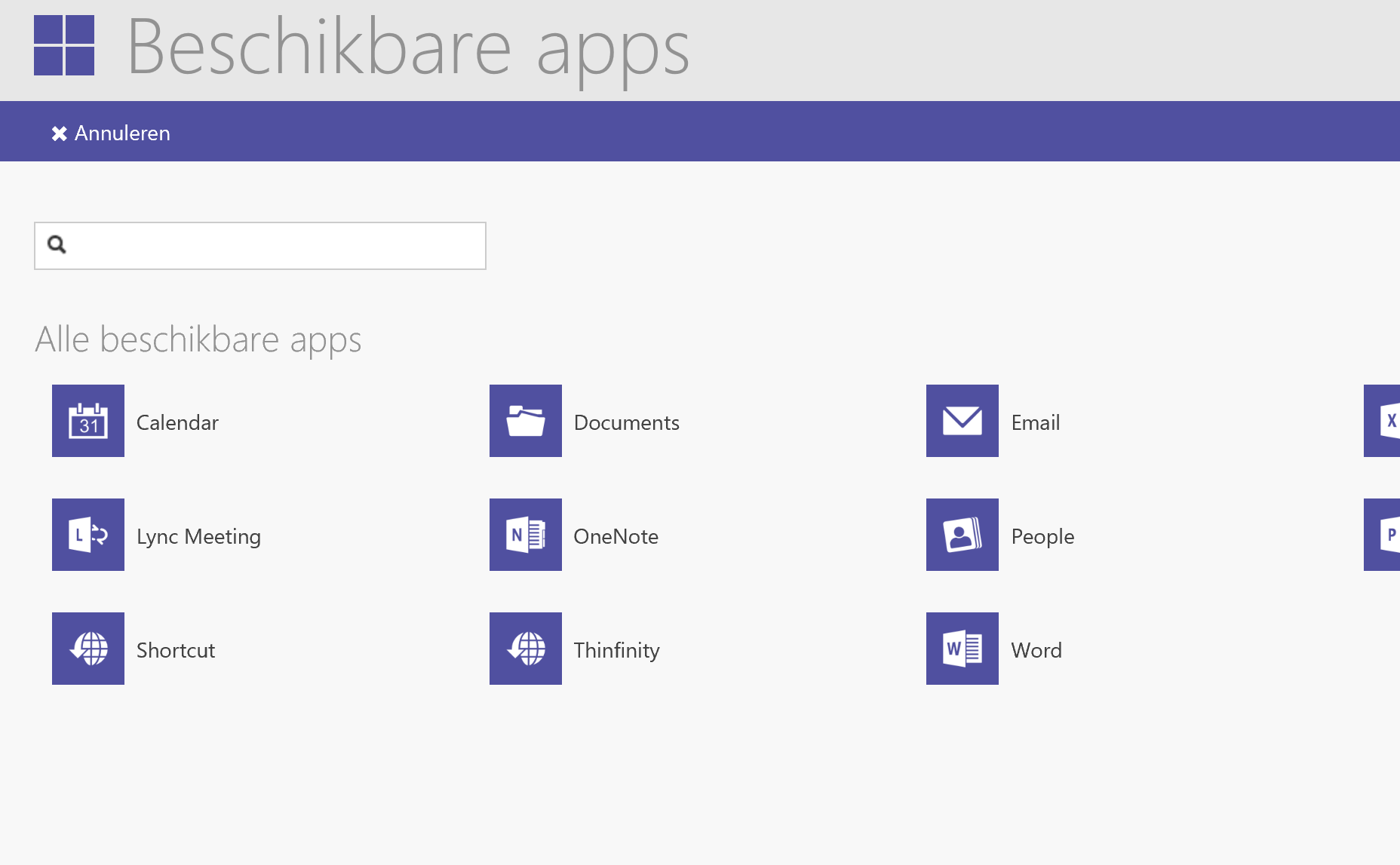 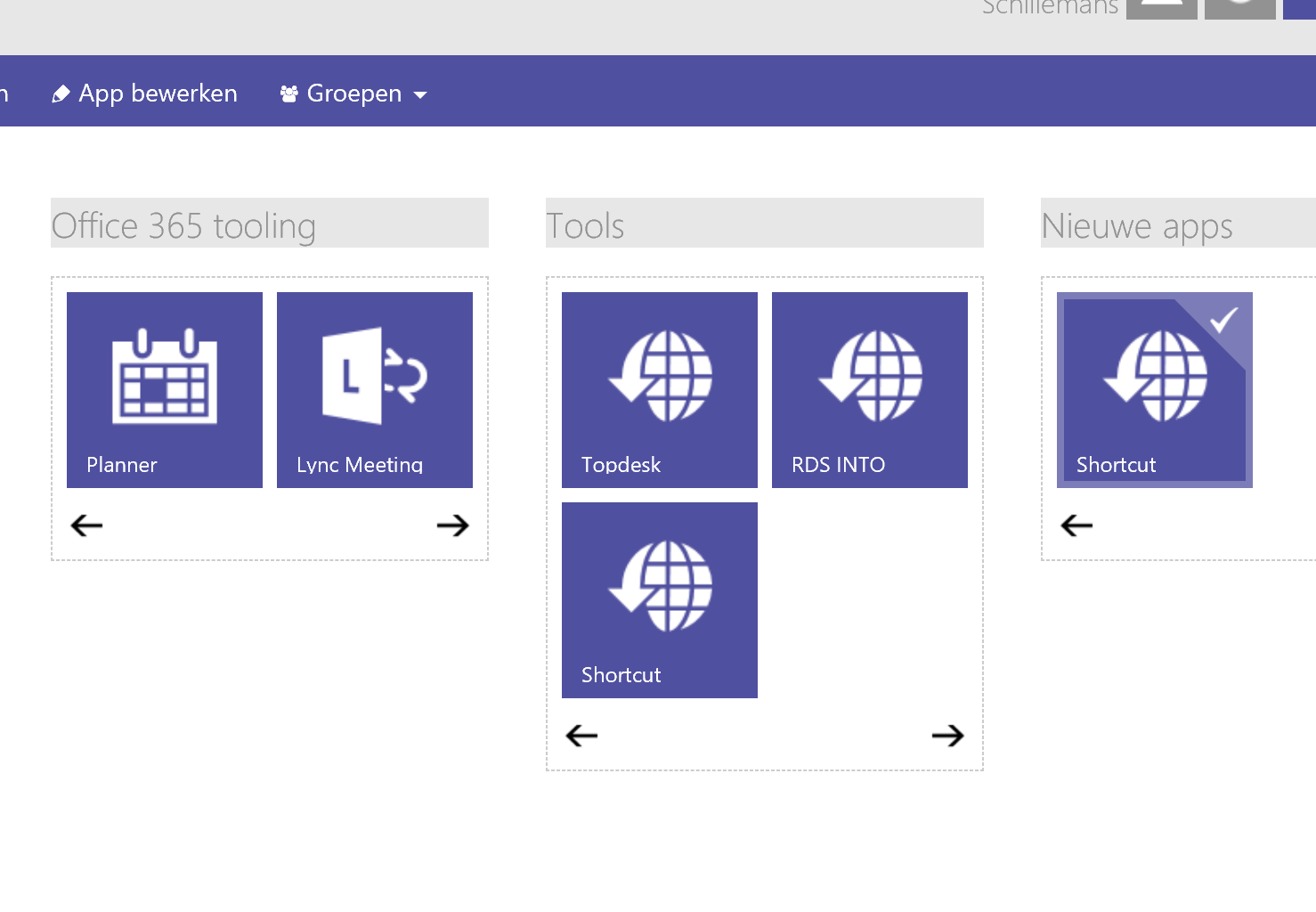 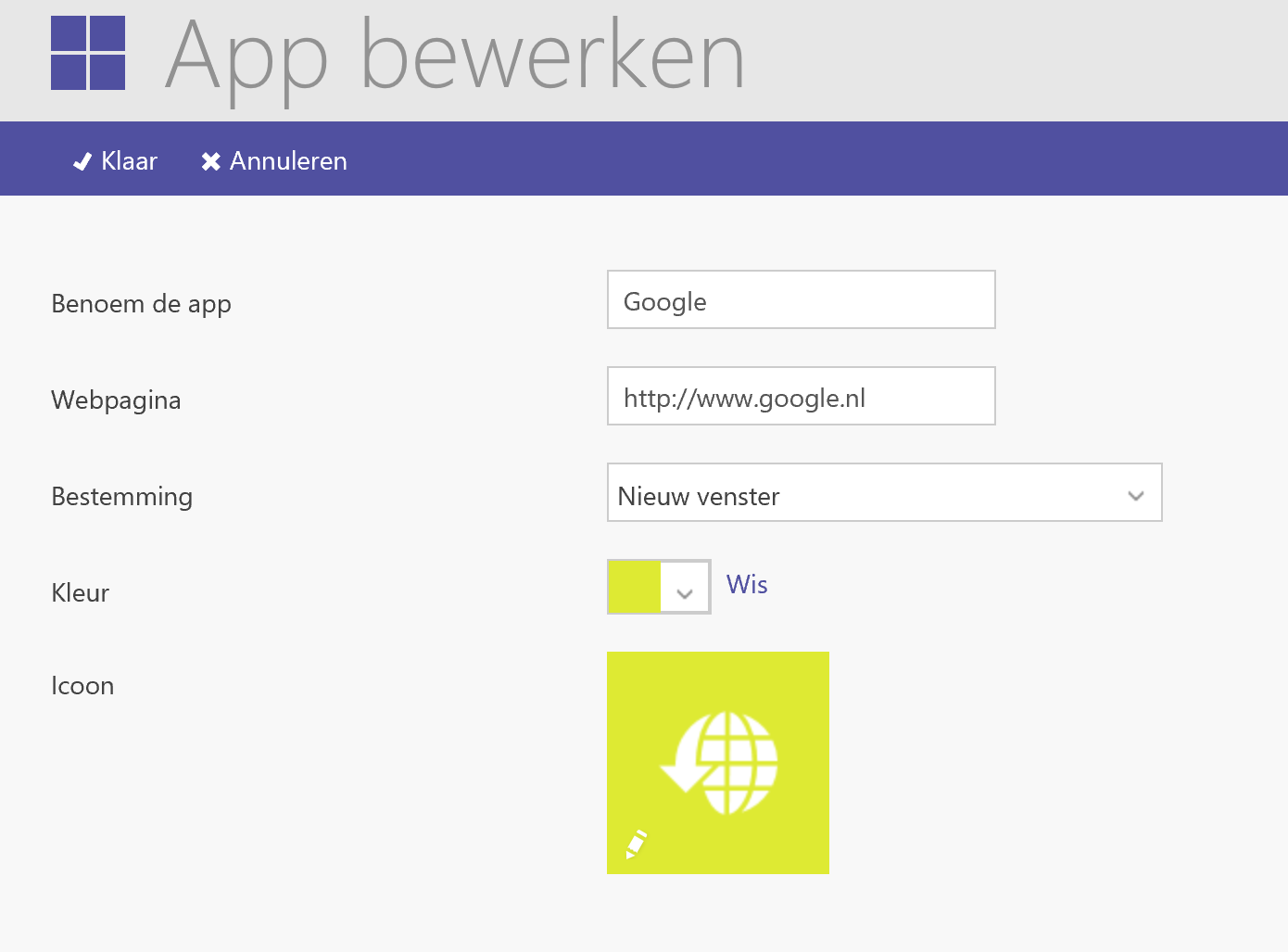 Workspace
ICT Helpcentrum tegel
De Workspace is voorzien van een ICT Helpcentrum
Hier je interessante informatie aan, handleidingen en instructievideo’s.
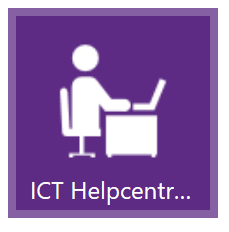 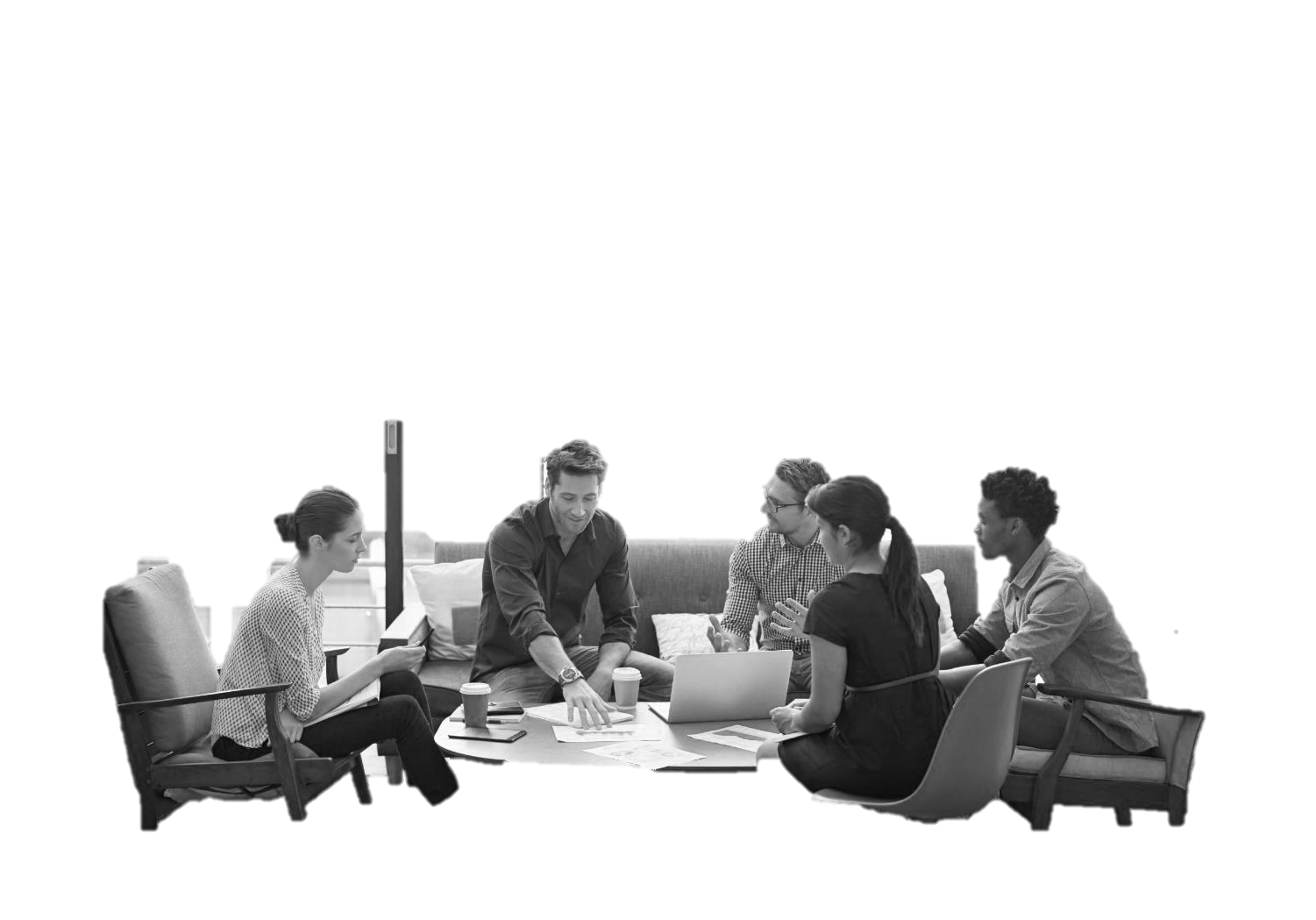 Agenda
Wat is Online Werken
Workspace
Applicatie startenOneDriveSharePointVeiligheidEn nu……
Applicaties starten
Vanuit Workspace of lokaal
Vanuit Workspace 
Hier start je de online versie op

Vanuit Lokale applicatie
Voorwaarde is dat Office op de PC staat
Deze PC moet ‘van jou’ zijn
Lokale applicatie is gekoppeld aan je Office 365 account
Daardoor heb je dus toegang tot je bestanden
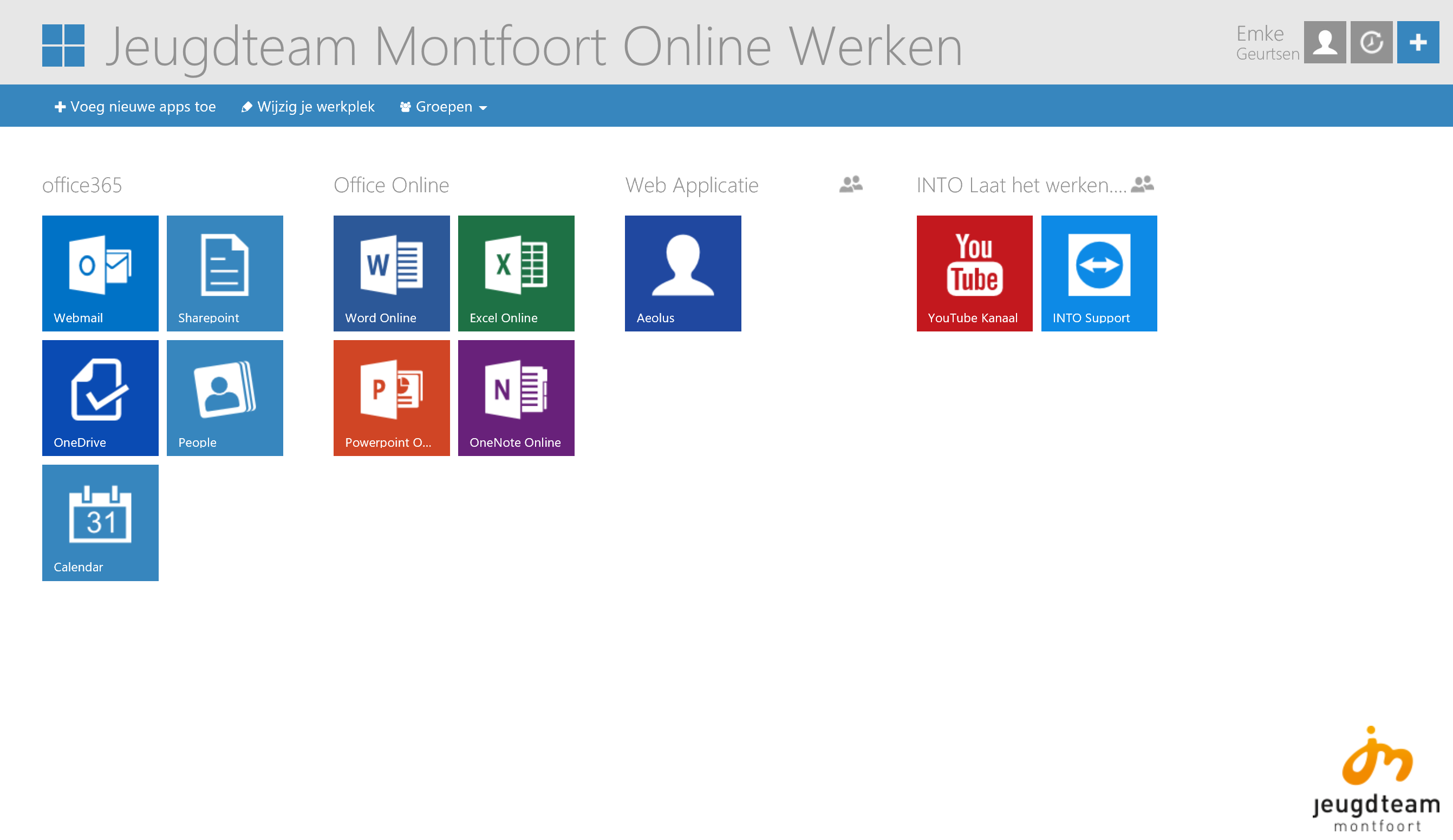 Applicaties starten
Wisselen van online applicatie

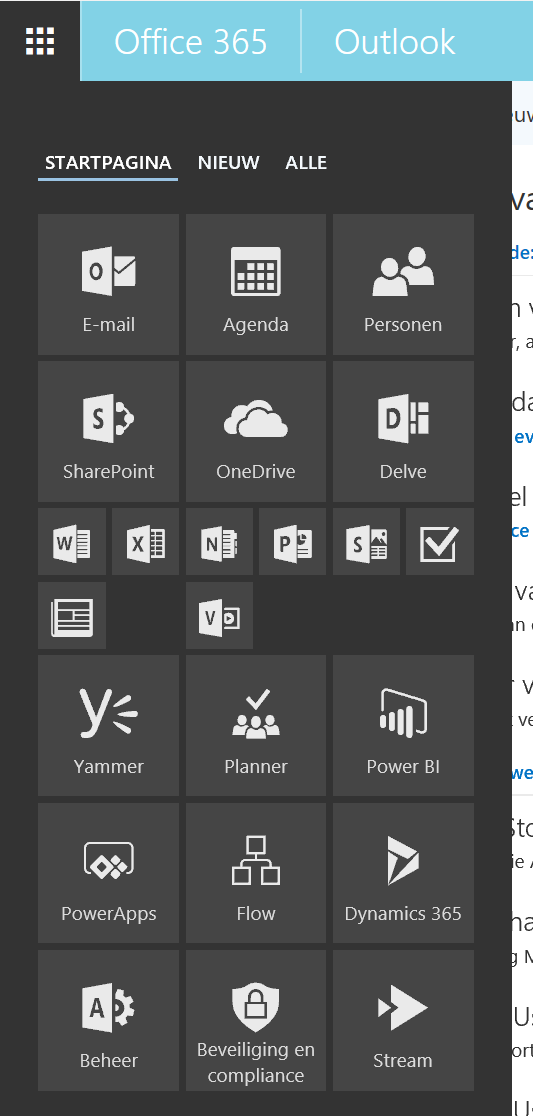 Vanuit Workspace 
Hier start je de online versie op

Vanuit App Launcher (wafelijzer)
Klik op de app launcher
Klik op de gewenste applicatie
Klik rechts voor een nieuw tabblad

Applicaties starten
Mail Online, tijdzone aanpassen
Staat er een melding (1) bij het belletje
Klik op belletje
Set time Zone
Klik op tijdzone voor uw agenda instellen
Kies voor UTC+1 Amsterdam….
Klik op Opslaan
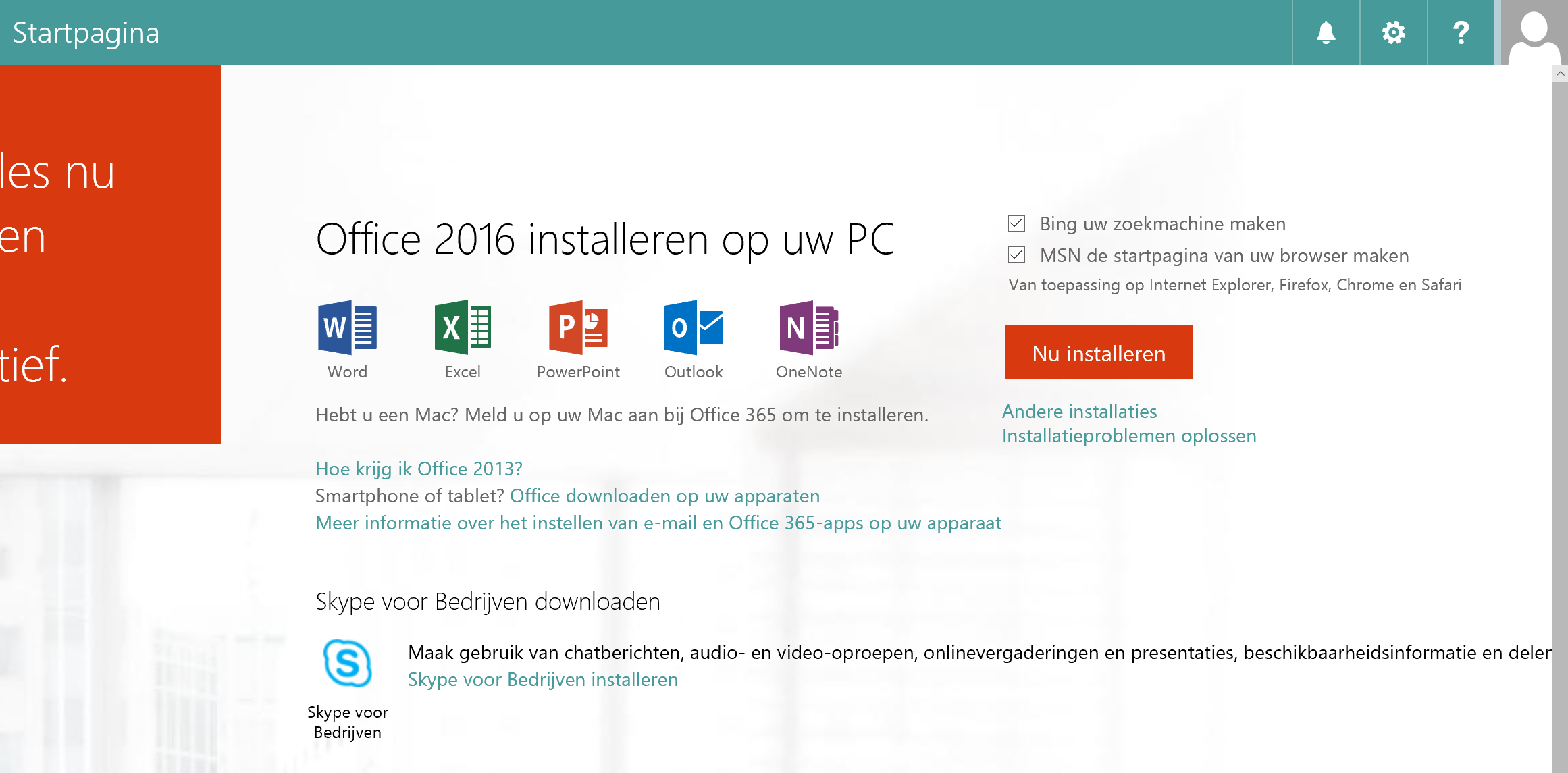 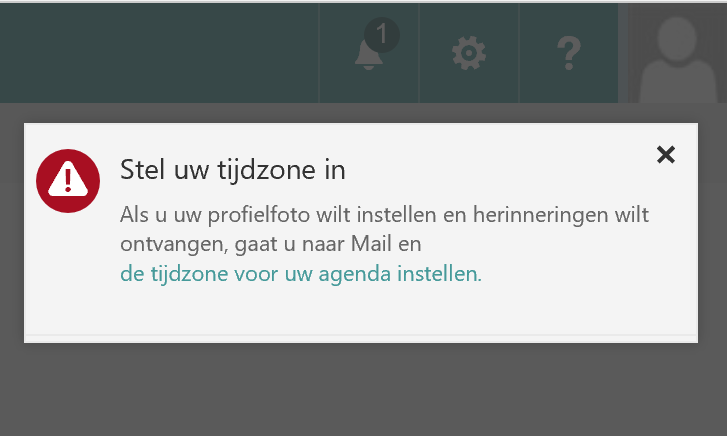 Mail / Outlook
Handtekening aanpassen
Na het openen van Outlook Online (vanuit Workspace), klik op:
Tandwiel
E-mail
E-mailhandtekening
Pas je handtekeningaan

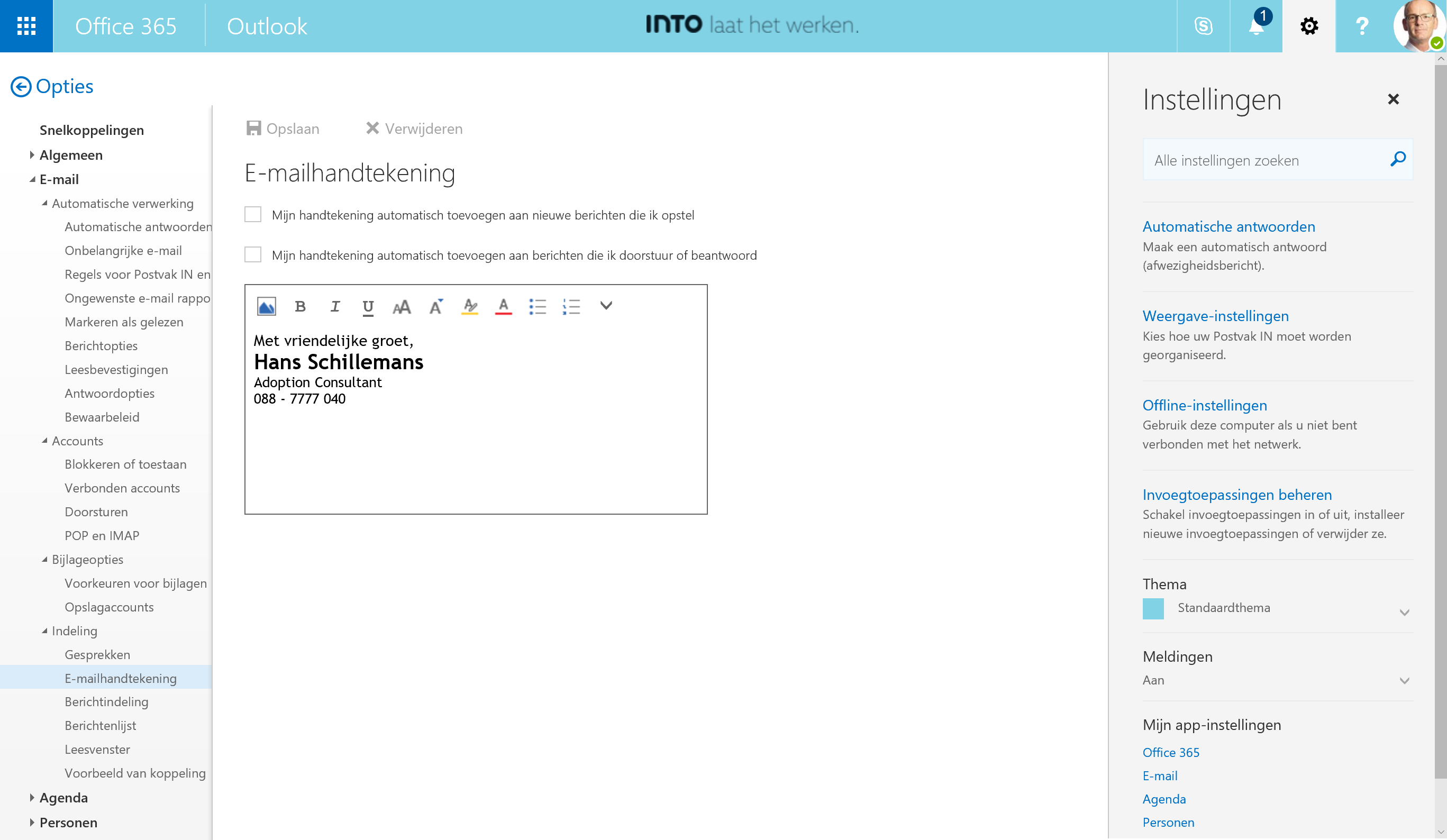 


Mail / Outlook
Voorkeuren bijlagen aanpassen
Na het openen van Outlook Online (vanuit Workspace), klik op:
Tandwiel
E-mail
Bijlageopties
Voorkeuren voor bijlagen
Altijd bijvoegenals kopieën

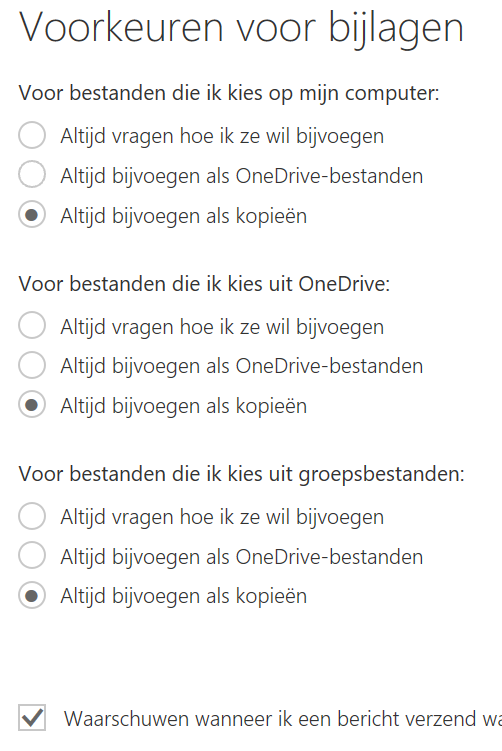 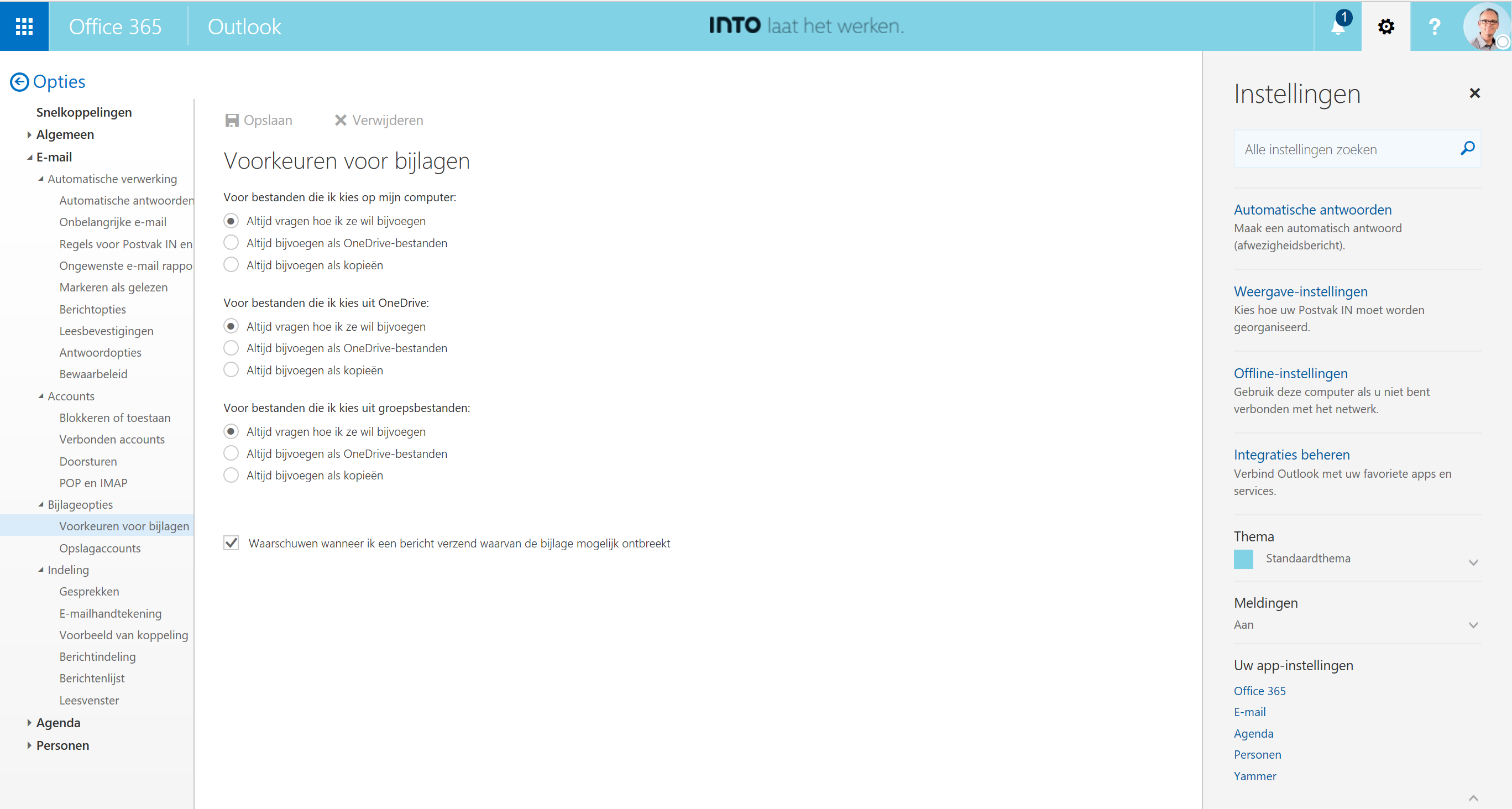 


Mail / Outlook
Berichten of gesprekken instellen
Na het openen van Outlook Online, klik op:
Filter
Weergeven als
Selecteer Berichten ofGesprekken
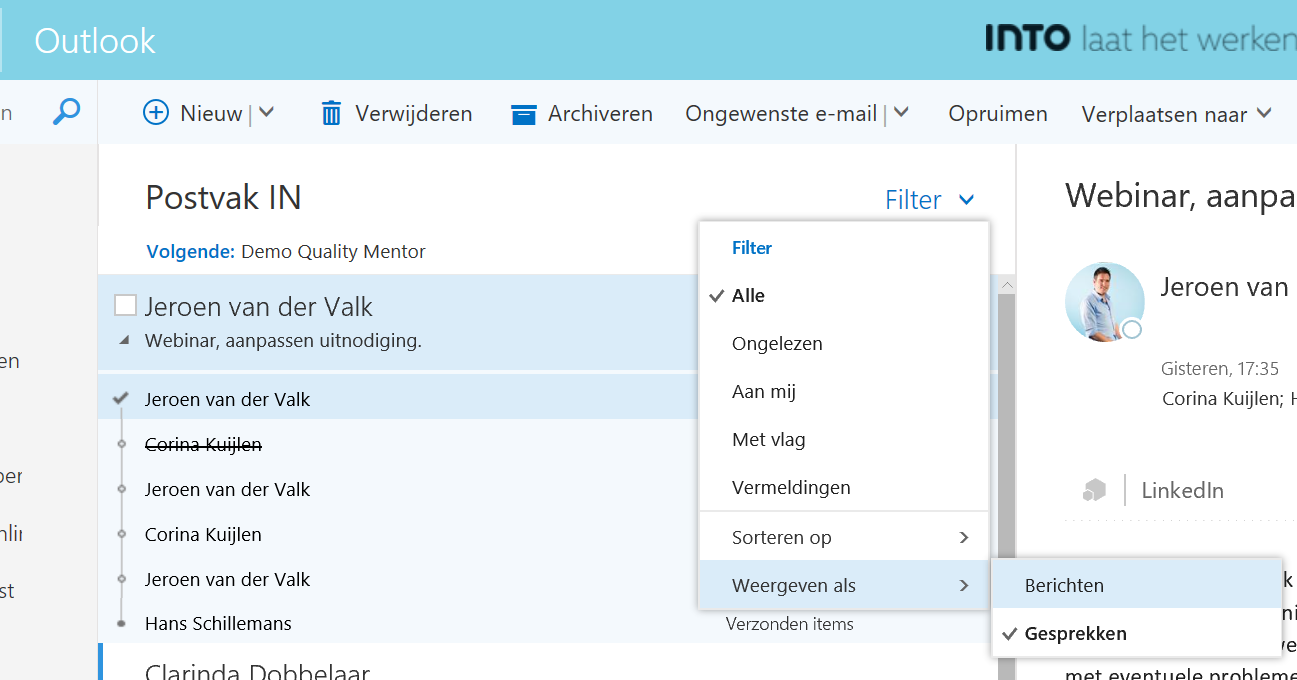 


Mail / Outlook
Voorkeuren bijlagen aanpassen
Na het openen van Outlook Online (vanuit Workspace), klik op:
Tandwiel
E-mail
Automatisch antwoorden
Automatische antwoordenverzenden

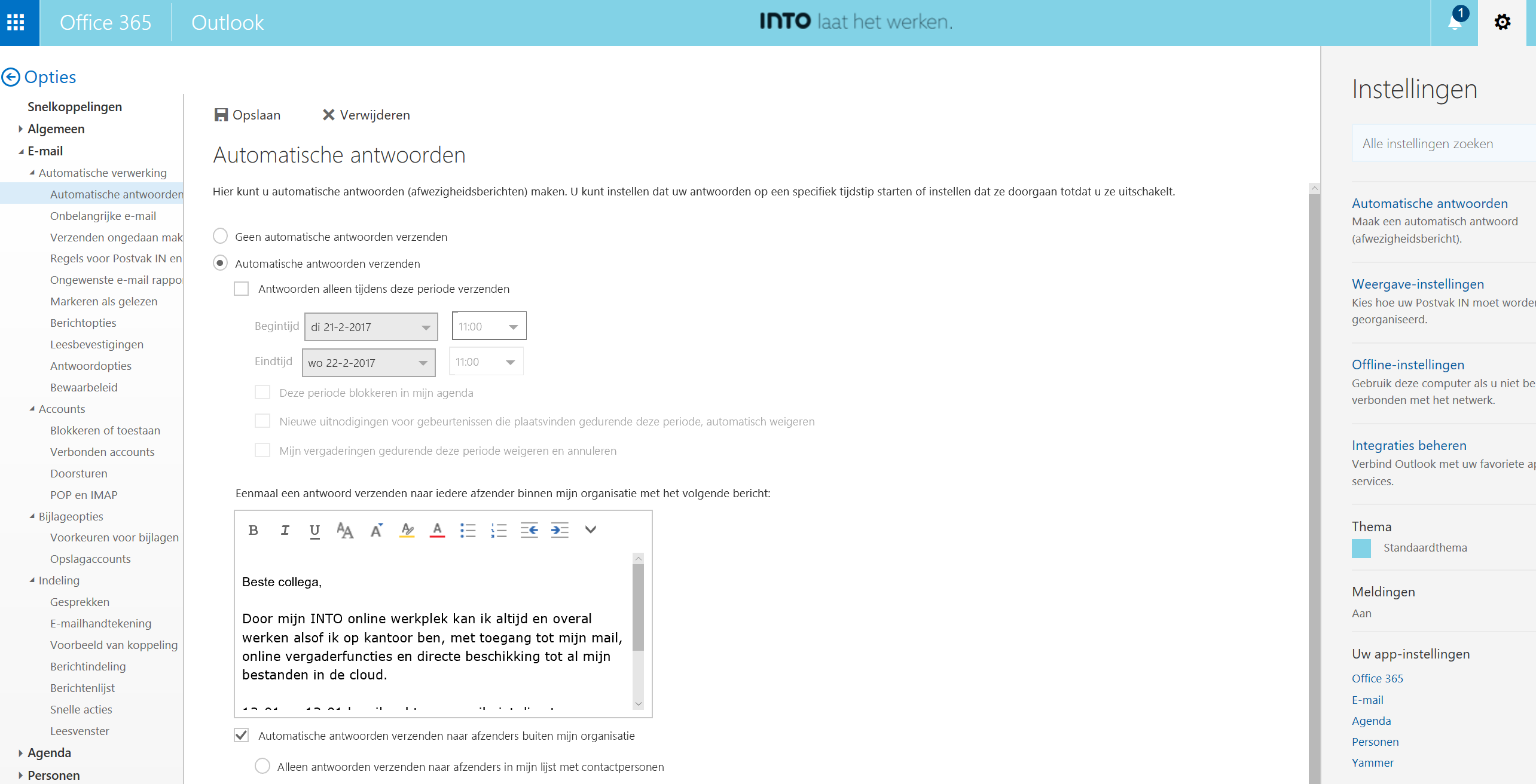 


Andere applicatie starteb
Een voorbeeld
Start Word op vanuit Workspace
Je start nu de Online variant op van Word
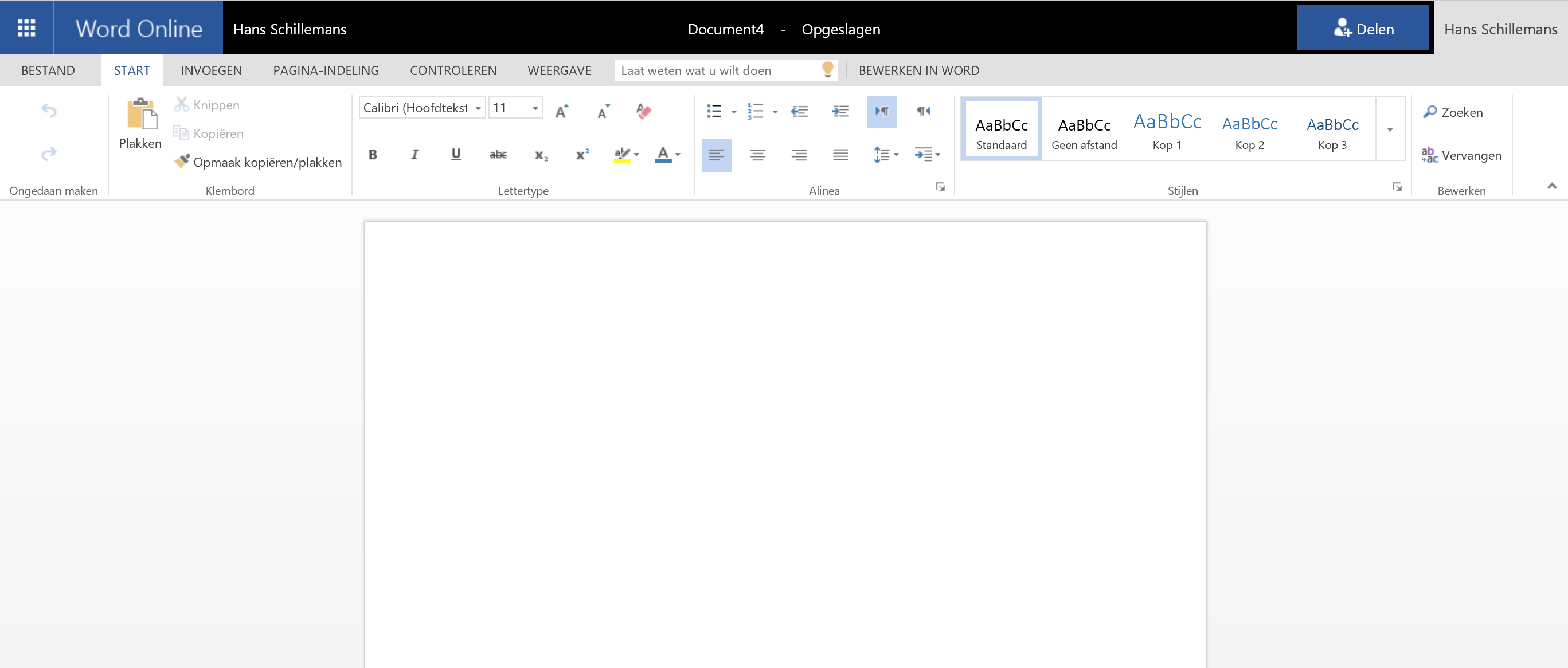 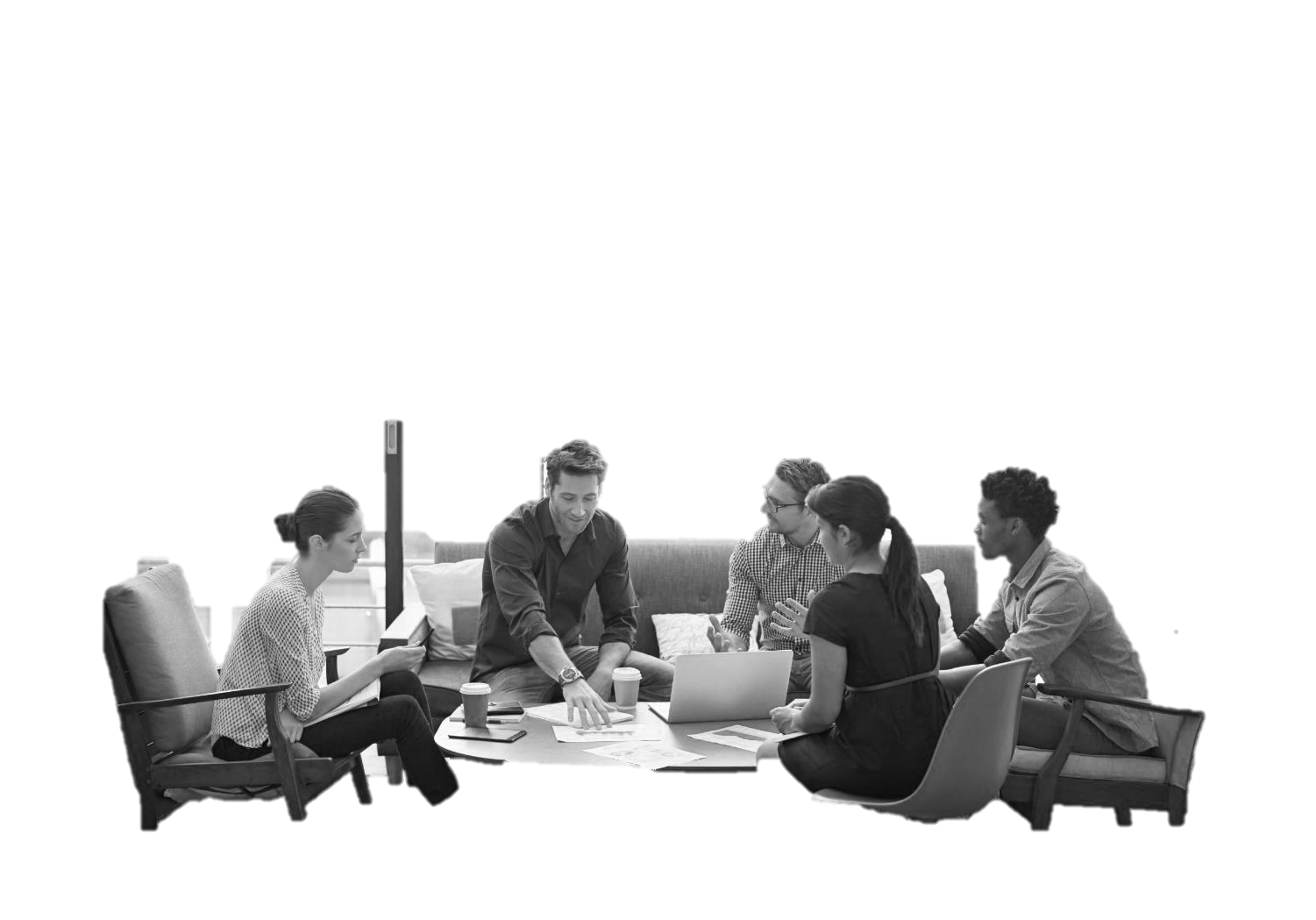 Agenda
Wat is Online Werken
Workspace
Applicatie startenOneDriveSharePointVeiligheidEn nu……
Waarom SharePoint en OneDrive
Eén plaats voor documenten
Je weet waar je documenten zijn/blijven
OneDrive voor je persoonlijke bestanden
SharePoint voor gemeenschappelijke / bedrijfsbestanden
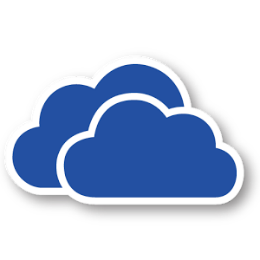 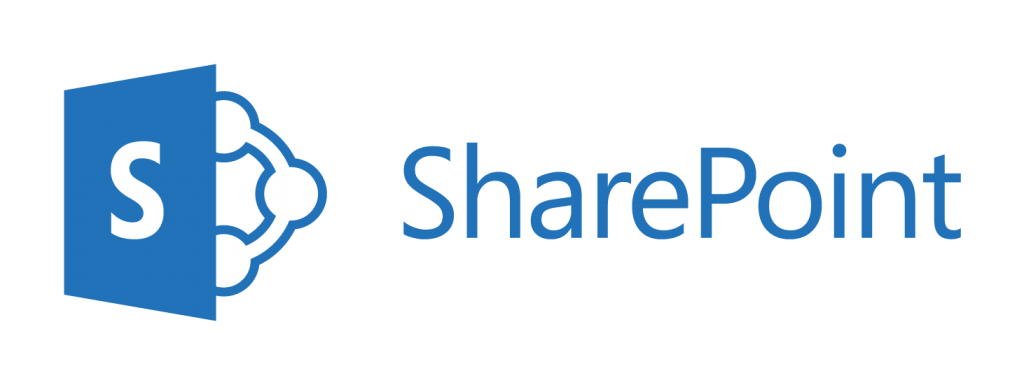 SharePoint en OneDrive
Wat is dat en waar staat het?
Opslagruimte voor bestanden
Het staat in datacenters bij Microsoft

Voordelen:
Altijd beschikbaar
Back-ups zijn geregeld
Schaalbaar
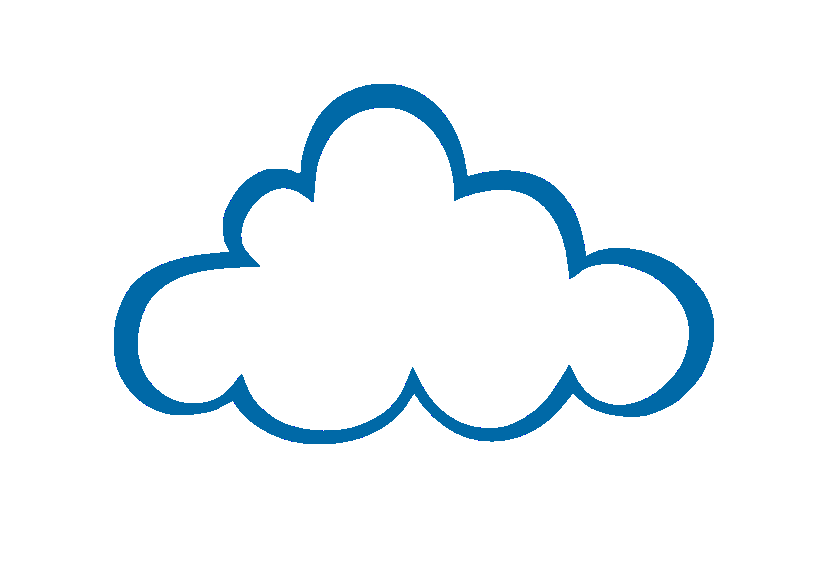 SharePoint & OneDrive
Verschillen tussen SharePoint & OneDrive
SharePoint
Opslag voor gemeenschappelijke documenten
Bedoeld om samen te werken
Opslag uitbreidbaar
Overal online beschikbaar
OneDrive
Bedoeld voor eigen documenten

‘Mijn documenten’/concepten
1-5 TB aan opslag (inbegrepen) 
Overal online beschikbaar
Mogelijkheid om lokaal te syncen
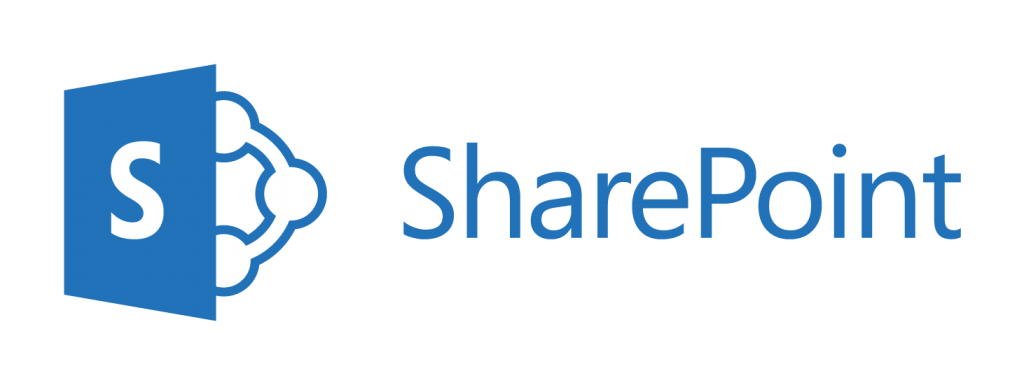 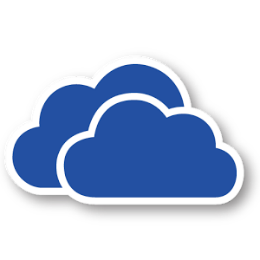 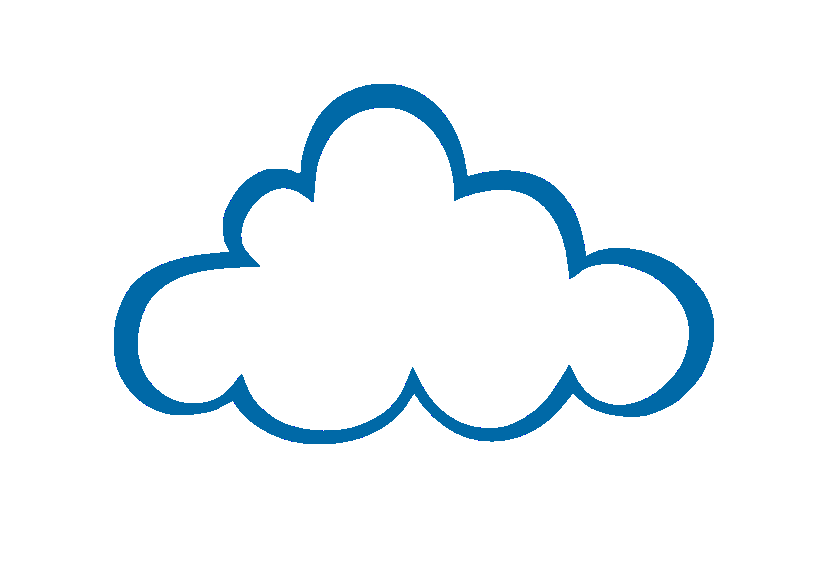 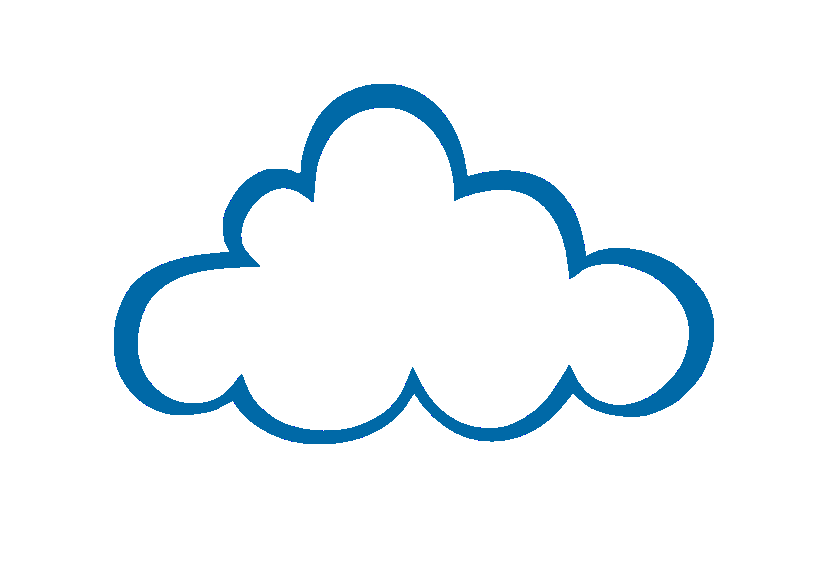 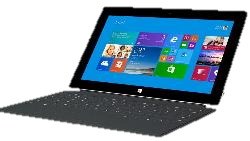 Office 365SharePoint & OneDrive
Workspace
Lokale applicaties
Online apps
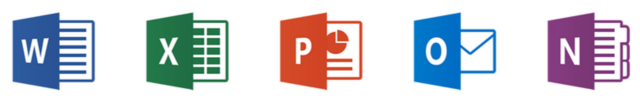 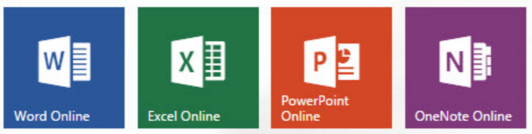 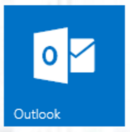 Lokaal
Cloud – Online
Agenda
OneDrive
Toegang krijgen tot bestanden in OneDrive
Bestanden maken en verplaatsen
Samenwerken in documenten met OneDrive 
Versiegeschiedenis
Synchroniseren
Zoeken
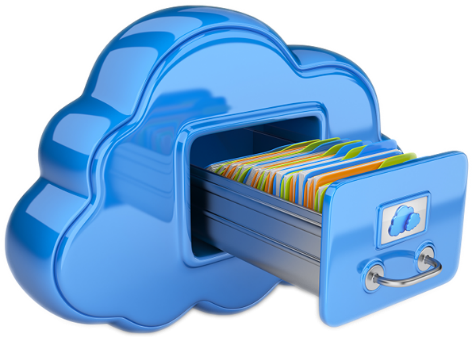 Toegang krijgen tot bestanden
Via Workspace – middels tegel op bureaublad
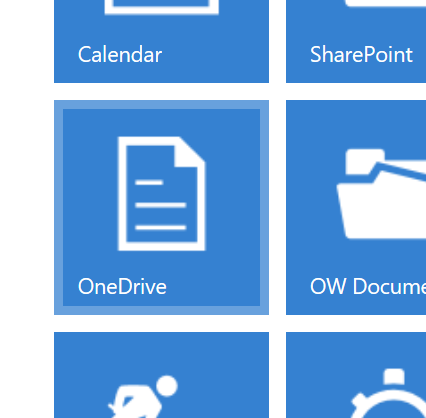 Agenda
OneDrive
Toegang krijgen tot bestanden in OneDrive
Bestanden maken en verplaatsen
Samenwerken in documenten met OneDrive 
Versiegeschiedenis
Synchroniseren
Zoeken
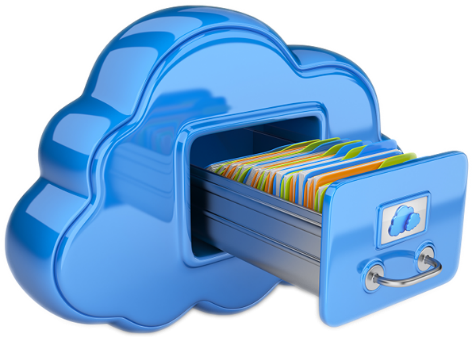 Bestanden maken en (ver)plaatsen
Bestand aanmaken
Ga naar je OneDrive
Ga naar de bibliotheek waar je een bestand wilt maken  
Klik op nieuw
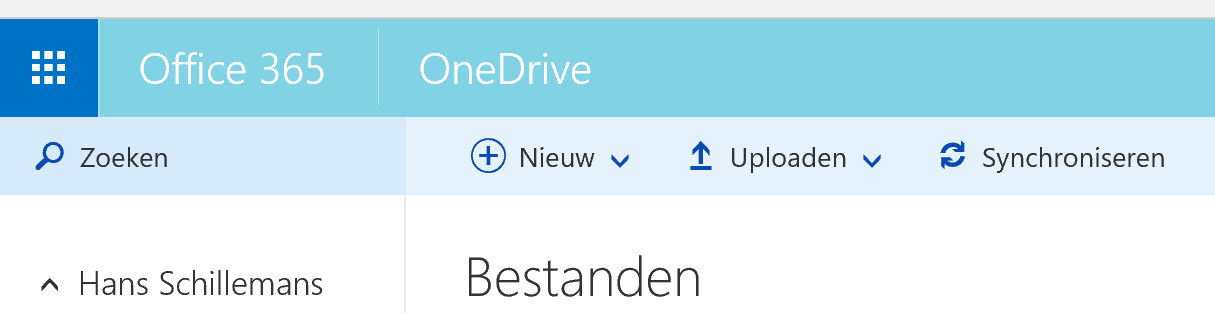 Bestanden maken en (ver)plaatsen
Bestand verplaatsen
Ga naar je OneDrive 
Ga naar de bibliotheek waar je een bestand wilt plaatsen 
Open de verkenner 
Ga naar de map waar de bestanden staan 
Selecteer de bestanden 
Sleep ze naar je OneDrive
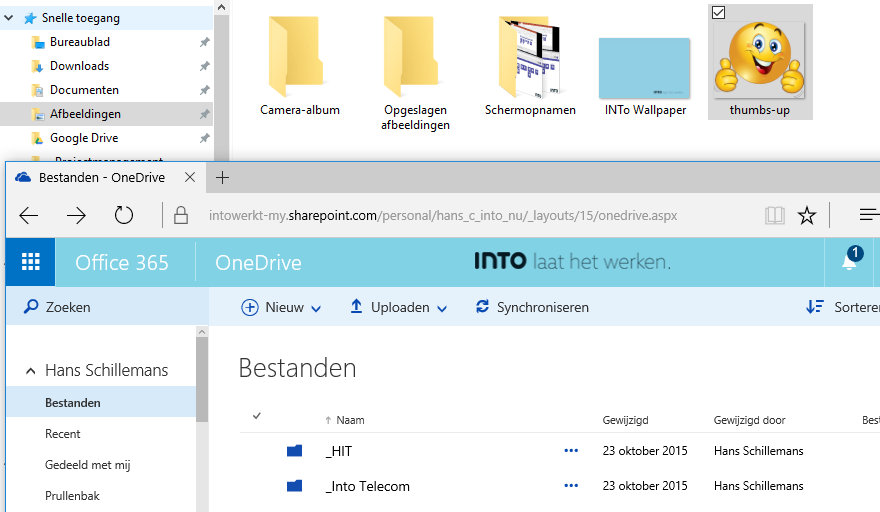 Bestanden maken en (ver)plaatsen
Bestand Uploaden
Ga naar je OneDrive 
Ga naar de bibliotheek waar je een bestand wilt maken 
Kies Uploaden 
Selecteer een bestand en kies voor OK
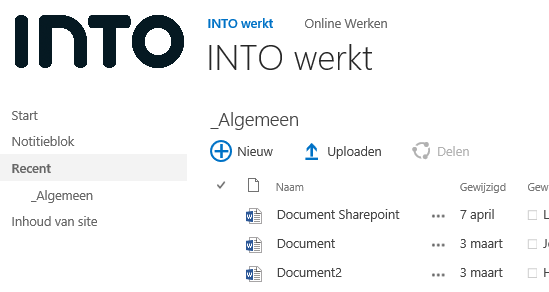 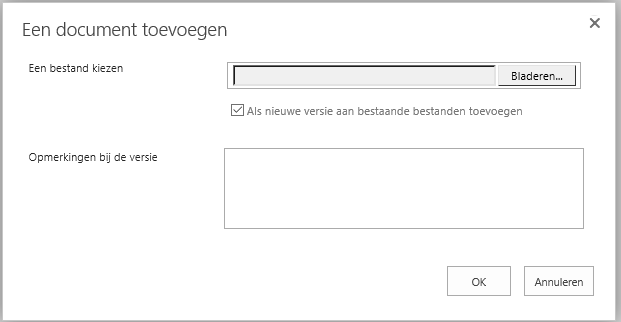 Bestanden maken en (ver)plaatsen
Lokale applicatie en opslaan in cloud
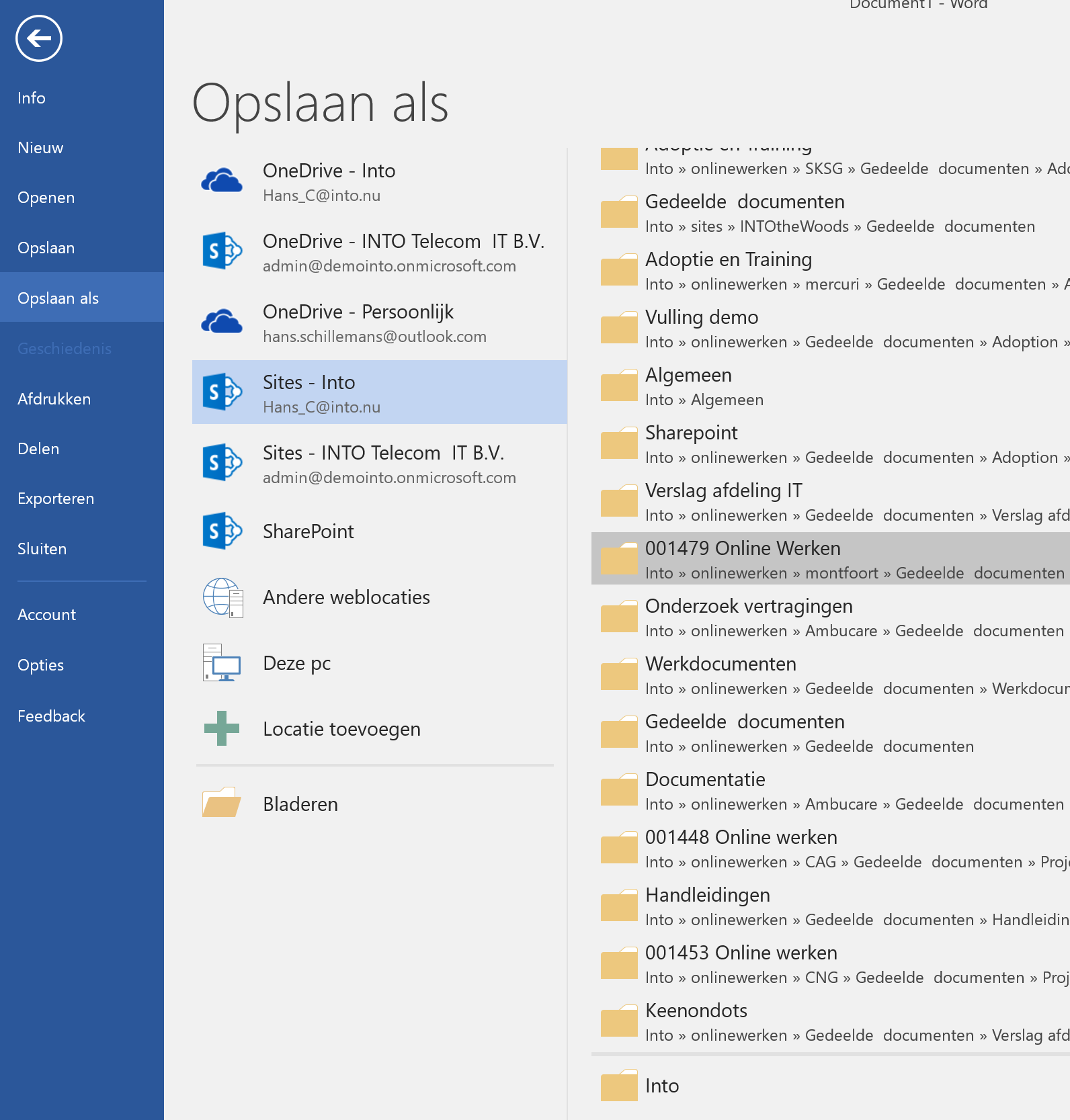 Open b.v. Word lokaal
Klik op Bestand – Opslaan als
OneDrive
Selecteer locatie uit de historie, of:
Blader in de OneDrive
Agenda
OneDrive
Toegang krijgen tot bestanden in OneDrive
Bestanden maken en verplaatsen
Samenwerken in documenten met OneDrive 
Versiegeschiedenis
Synchroniseren
Zoeken
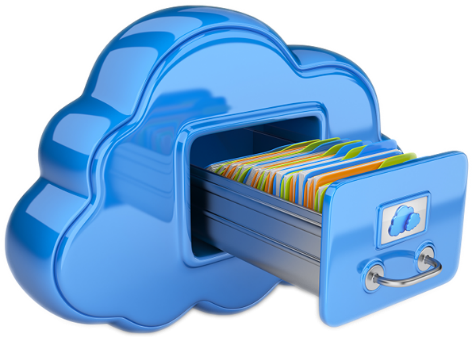 Samenwerken in documenten
Vanuit OneDrive
Klik rechts op het bestandof map
Kies voor delen
Type de naam in
Vermeld een boodschap
Klik op delen
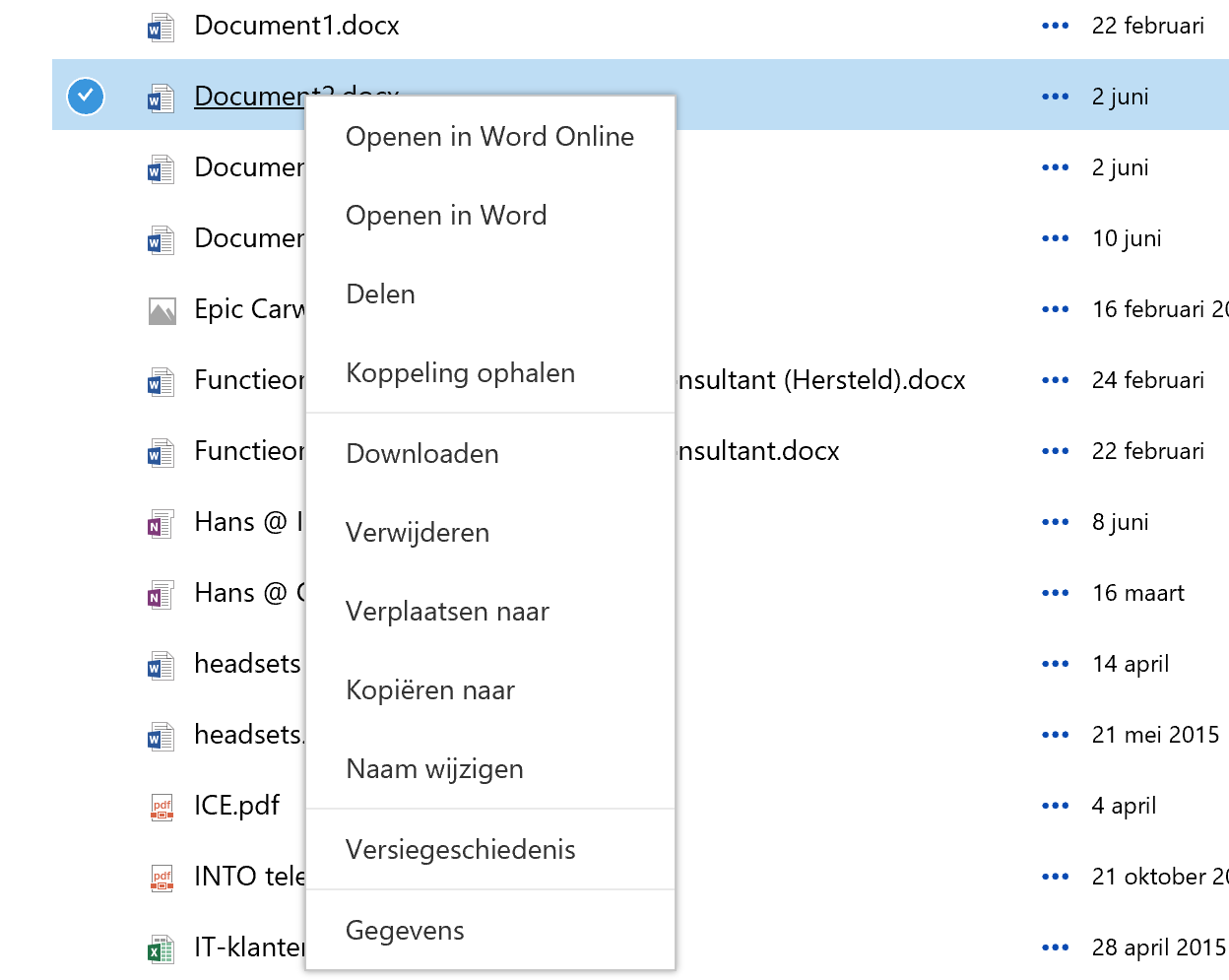 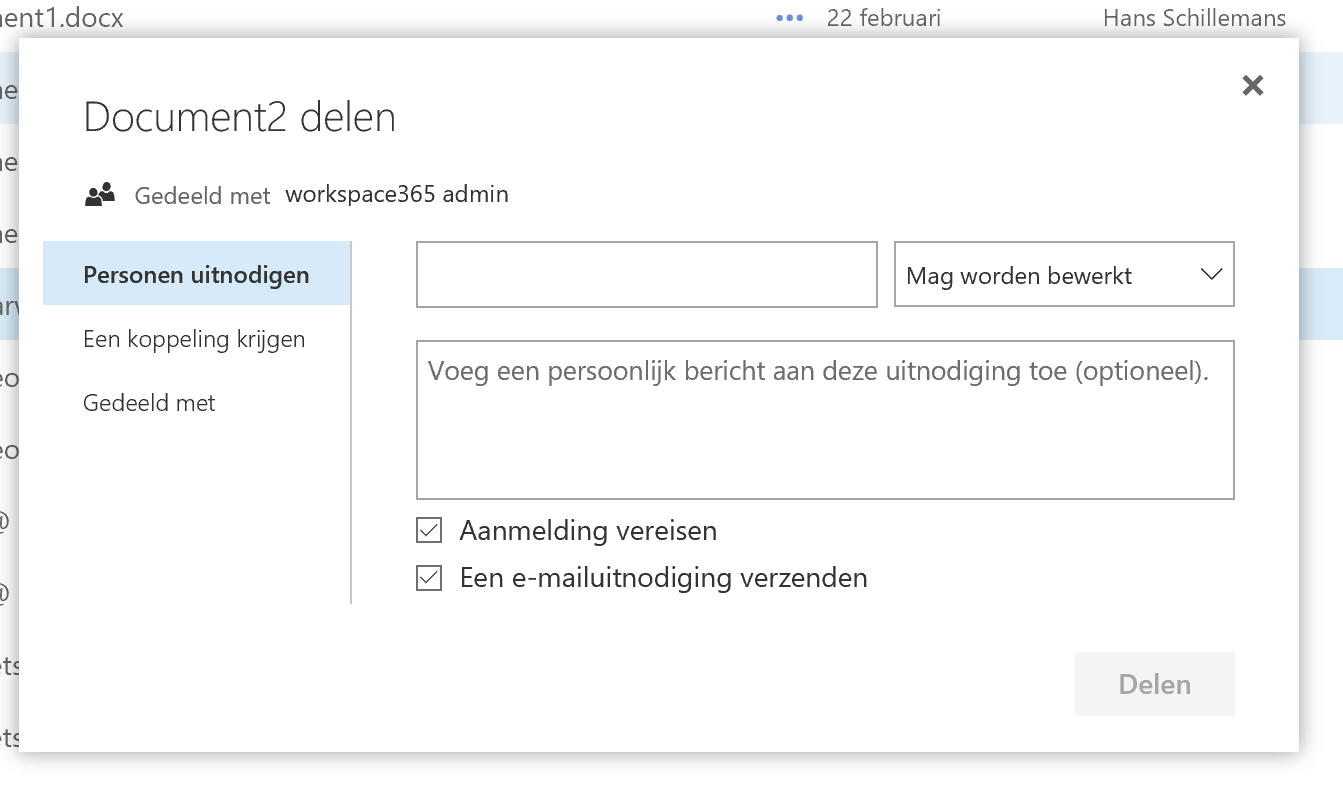 Samenwerken in documenten
Vanuit Applicatie
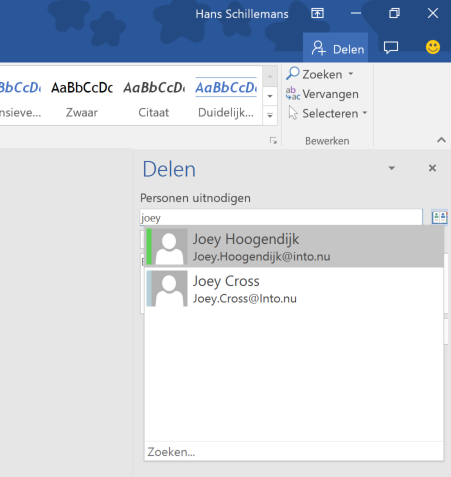 Klik rechtsboven op delen
Type de naam in
Vermeld een boodschap
Klik op delen
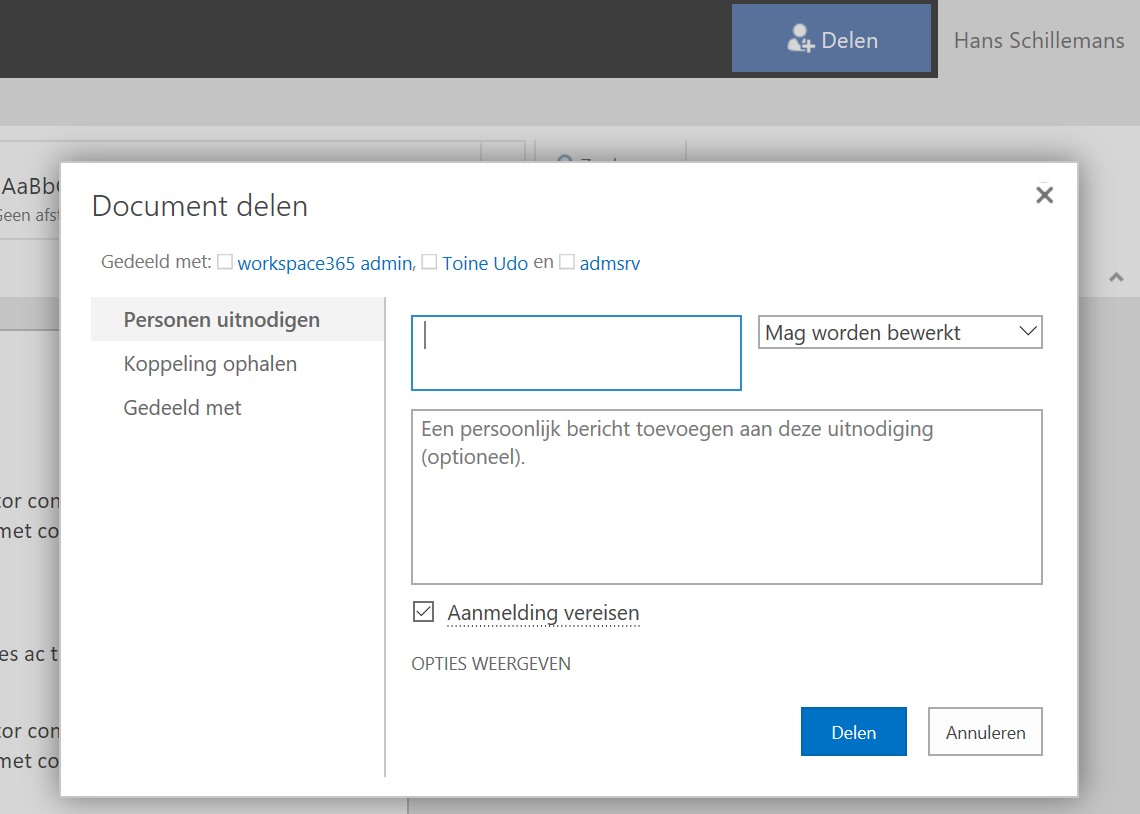 Agenda
OneDrive
Toegang krijgen tot bestanden in OneDrive
Bestanden maken en verplaatsen
Samenwerken in documenten met OneDrive 
Versiegeschiedenis
Synchroniseren
Zoeken
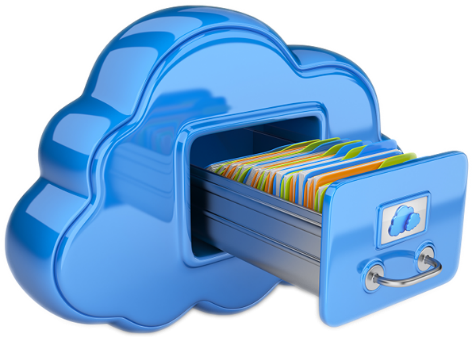 Versiegeschiedenis
Open een document wat je zojuist hebt aangemaakt 
Klik rechts op bestand 
Klik op versiegeschiedenis
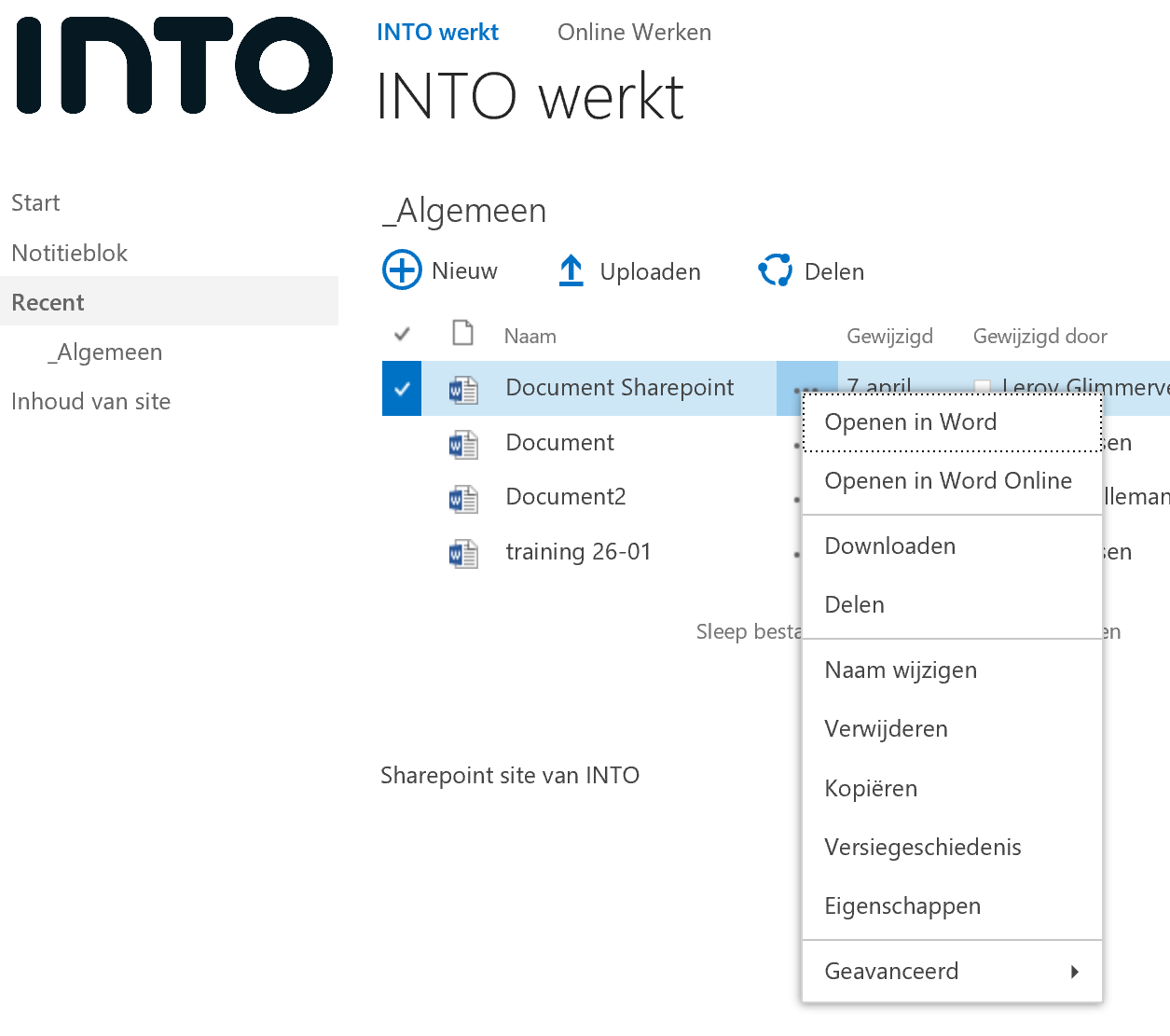 Versiegeschiedenis
Je ziet nu alle beschikbare versies
Een  oudere versie kan je herstellen of verwijderen, of…..
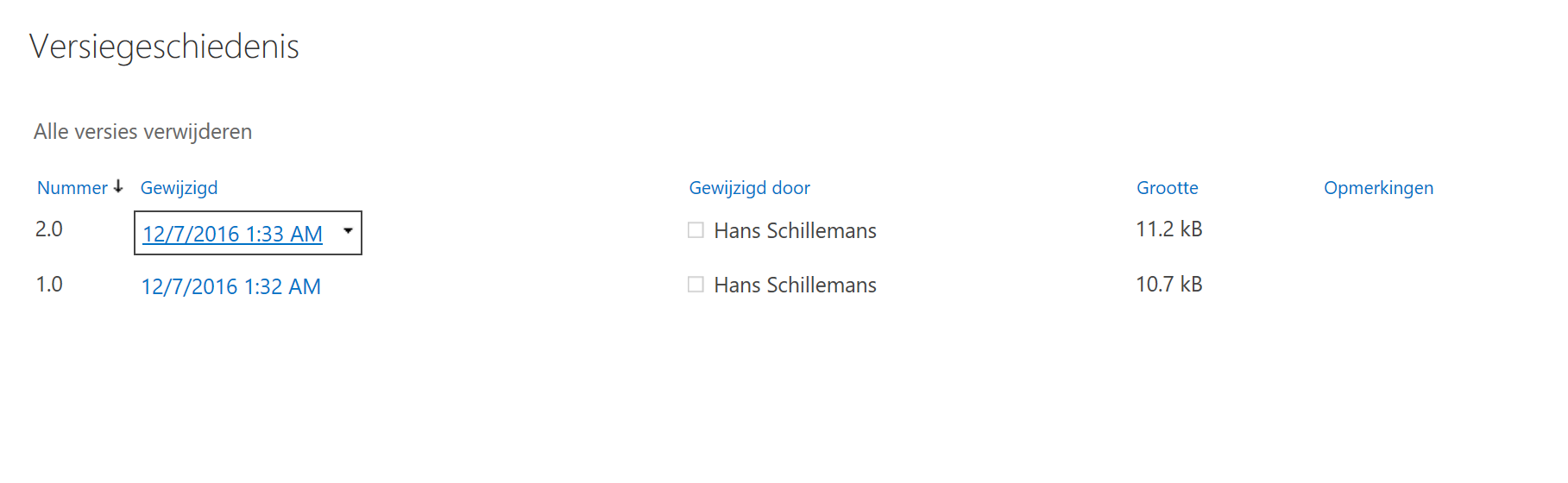 Versiegeschiedenis
Open een oude versie in een lokale applicatie
Klik op vergelijken
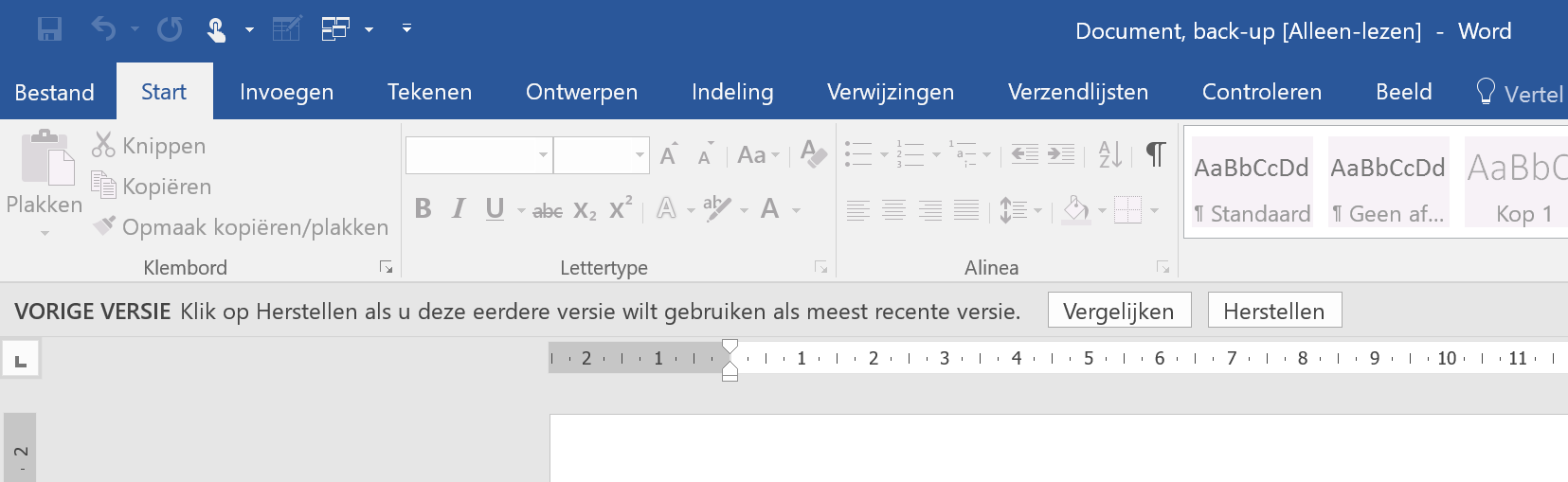 Versiegeschiedenis
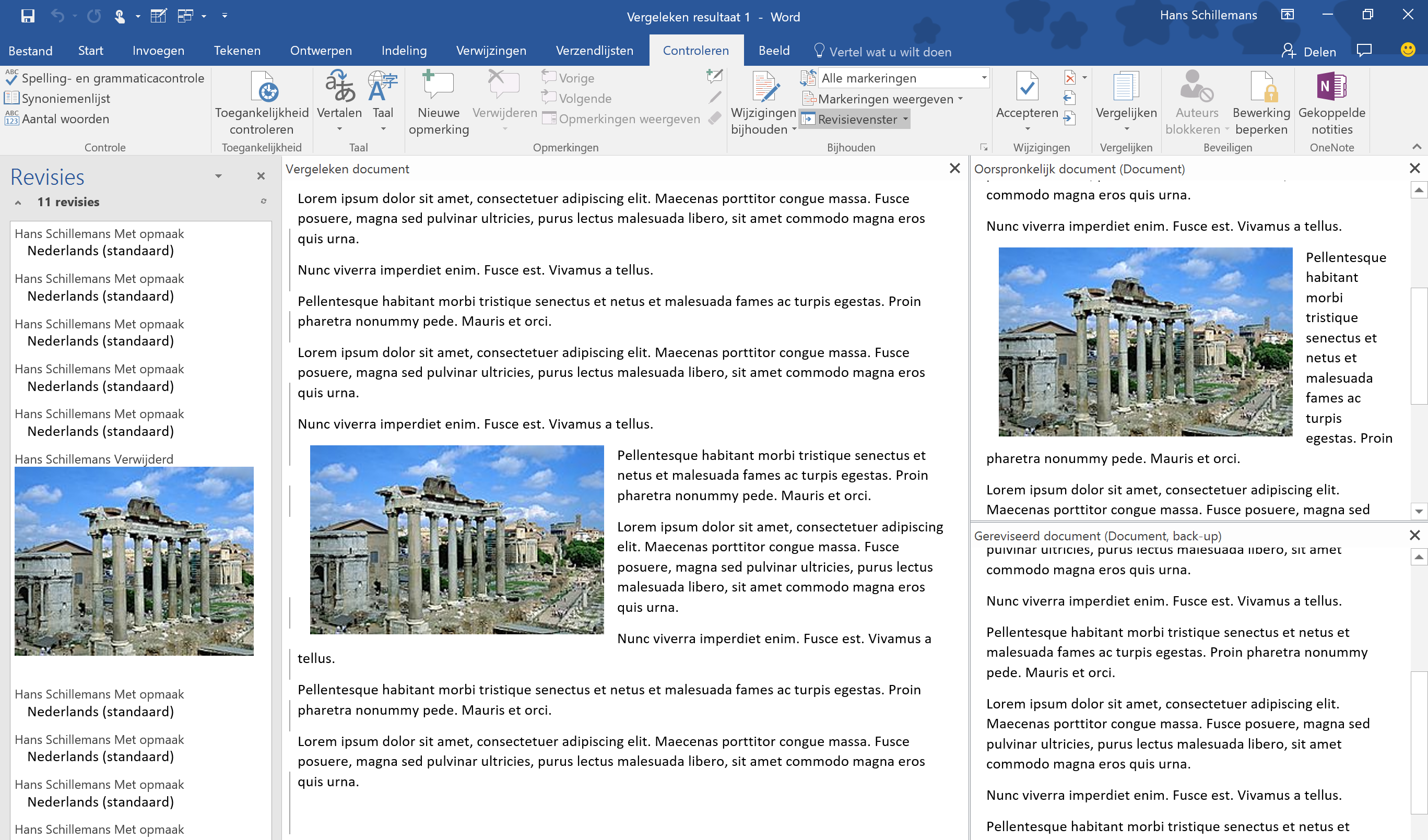 Agenda
OneDrive
Toegang krijgen tot bestanden in OneDrive
Bestanden maken en verplaatsen
Samenwerken in documenten met OneDrive 
Versiegeschiedenis
Synchroniseren
Zoeken
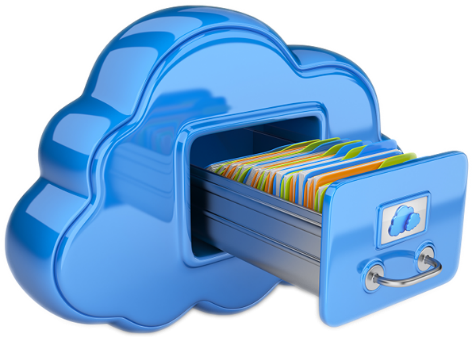 Synchroniseren
Met synchroniseren maak je een ‘kopie’ op de lokale (harde)schijf
Doe dit alleen op een PC ‘die van jou is’
Zorg dat je PC goed beveiligd is met een wachtwoord
Dat is niet je naam, naam van je partner/kind(eren), het cijfer van de maand, je favoriete merk, geboortedata, ……… 

Voorwaarde is dat er voldoende schijfruimte op de lokale harddisk aanwezig is.
Synchroniseren
Starten
Klik op synchroniseren
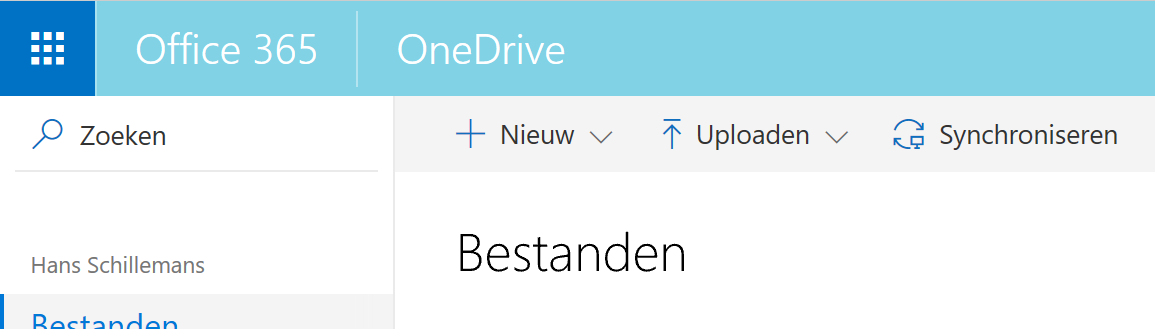 Synchroniseren
Mappen selecteren
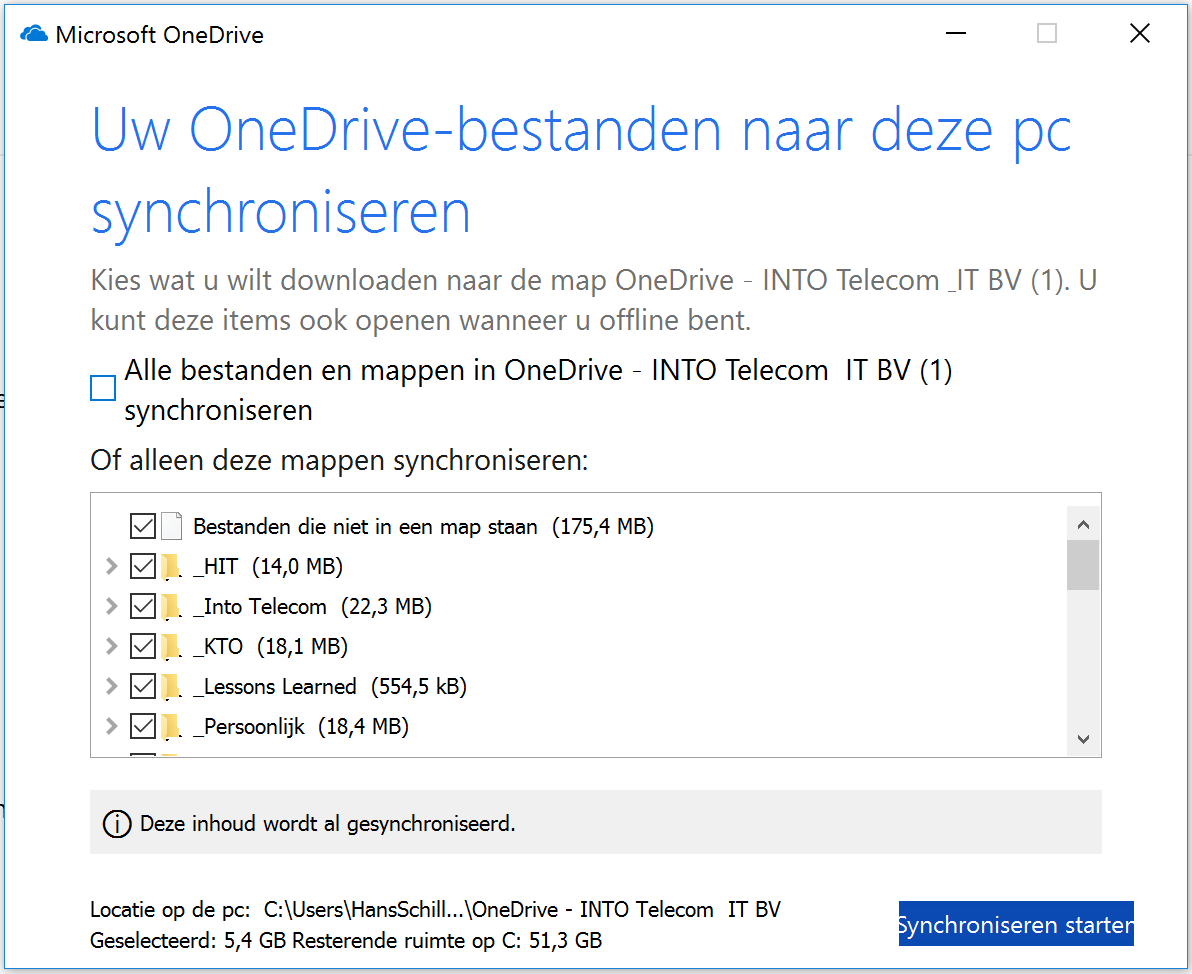 Selecteer de mappen die je wiltsynchroniseren
Klik op Synchronisatie starten
Synchroniseren
Wachten …..
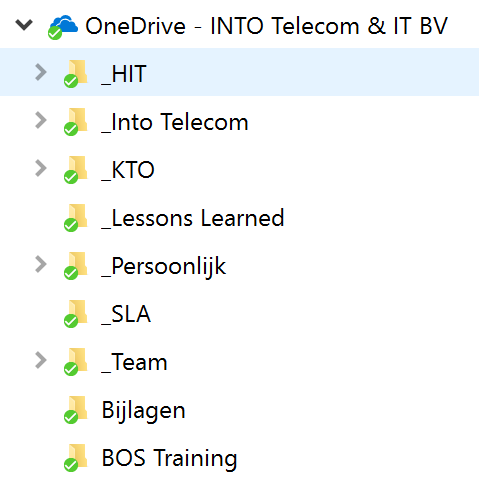 Wacht totdat de sync gereed is
Klaar als alle mappen met een groen bolletje/wit vinkje gemarkeerd zijn
Agenda
OneDrive
Toegang krijgen tot bestanden in OneDrive
Bestanden maken en verplaatsen
Samenwerken in documenten met OneDrive 
Versiegeschiedenis
Synchroniseren
Zoeken
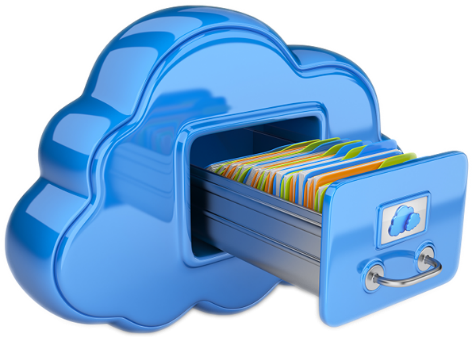 Zoeken
Zoeken van bestanden in OneDrive
Gaat razendsnel
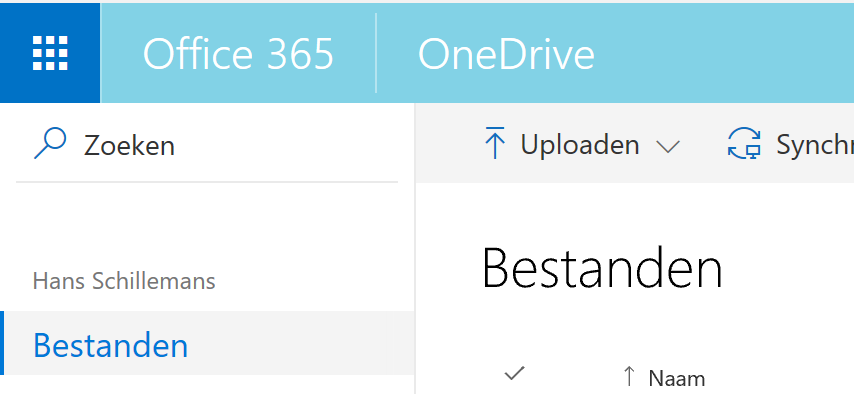 Bestanden openen
Met de Online app en locale app.
Indien je een oud type bestand gebruiktwat je online wil openen krijg je de keuze om het om te zetten
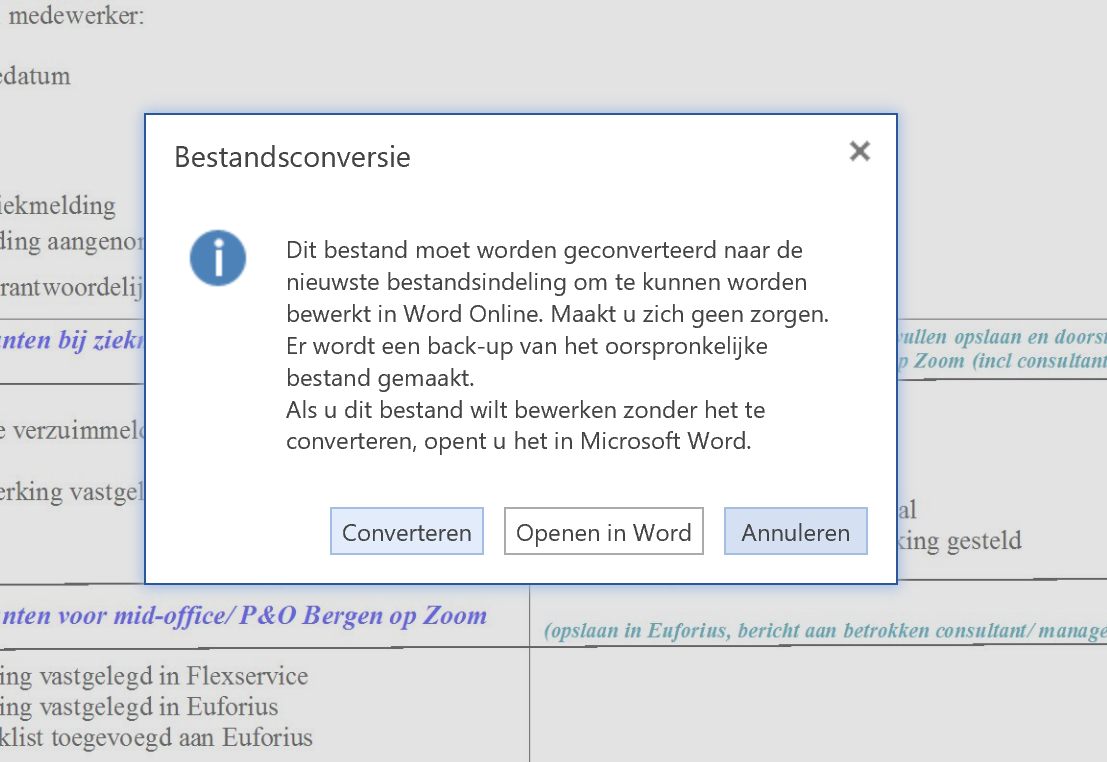 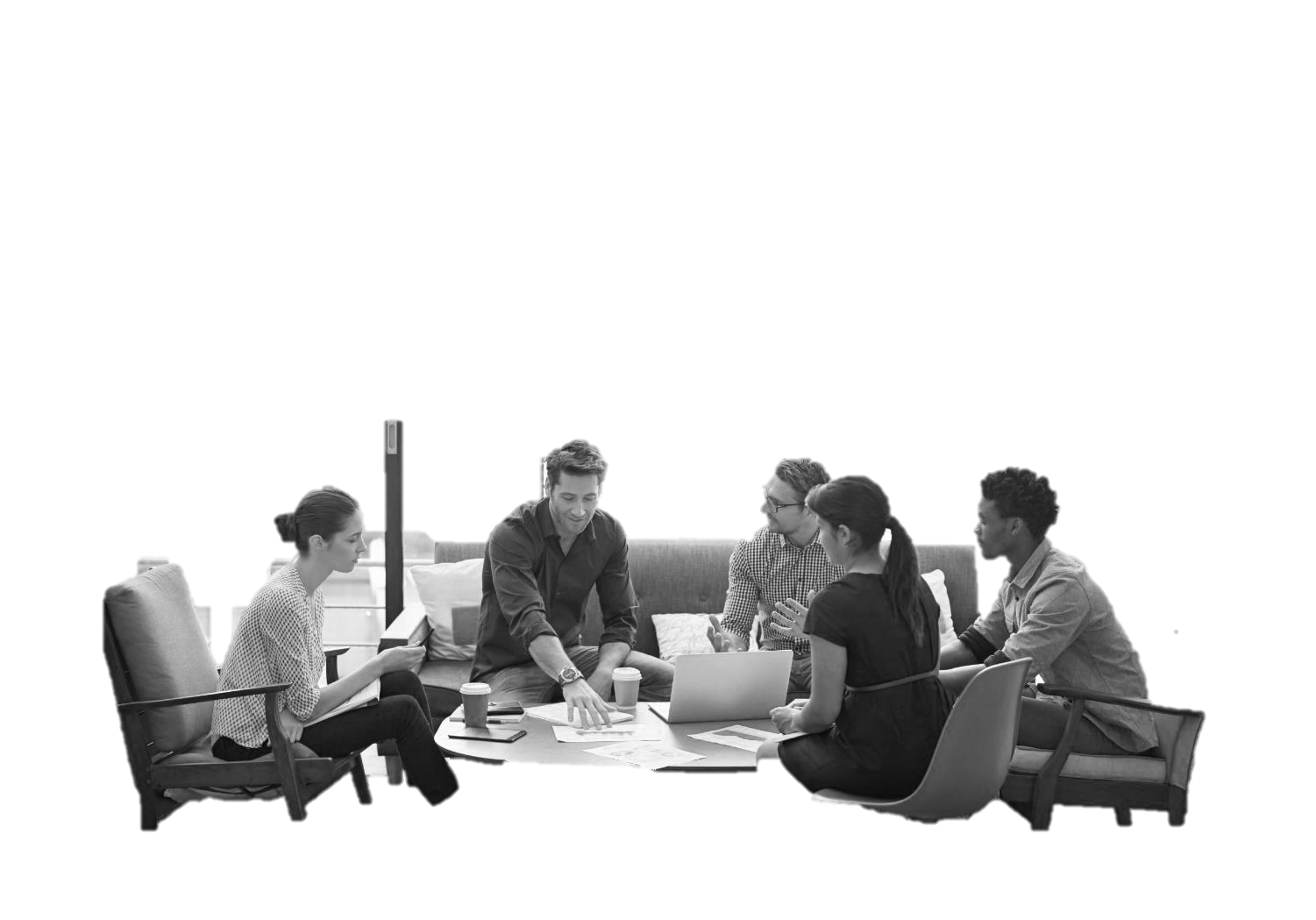 Agenda
Wat is Online Werken
Workspace
Applicatie startenOneDriveSharePointVeiligheidEn nu……
Agenda
SharePoint
Toegang krijgen tot bestanden in SharePoint
Bestanden maken en verplaatsen
Samenwerken in documenten met SharePoint 
Zoeken in SharePoint
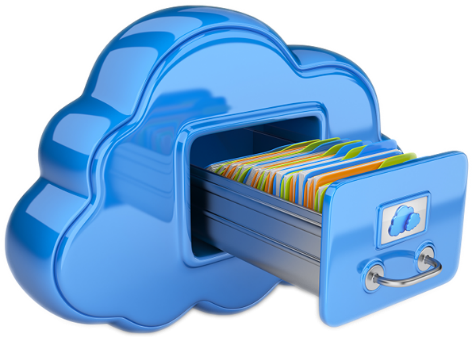 Toegang krijgen tot bestanden
Via Workspace – middels tegel op bureaublad
Via Verkenner – als driveletter
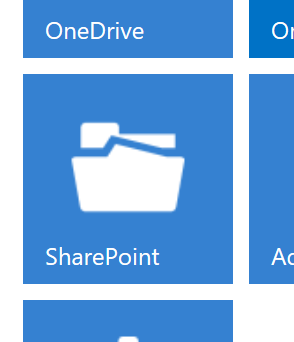 Toegang krijgen tot bestanden
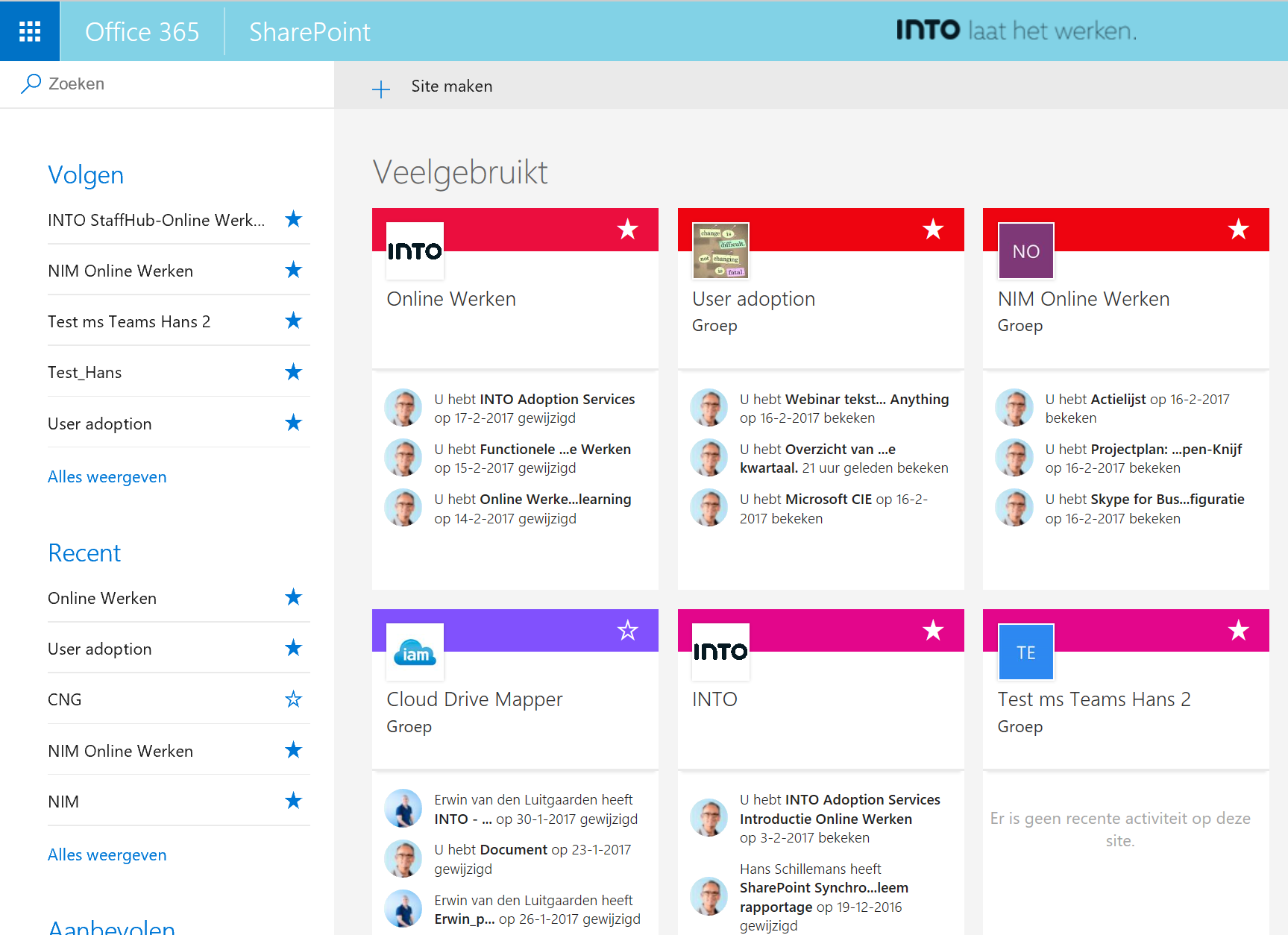 Verzameling documenten
Favorieten  Volgen
Volgen
Recente sites
Recente bestanden





Agenda
SharePoint
Toegang krijgen tot bestanden in SharePoint
Bestanden maken en verplaatsen
Samenwerken in documenten met SharePoint 
Zoeken in SharePoint
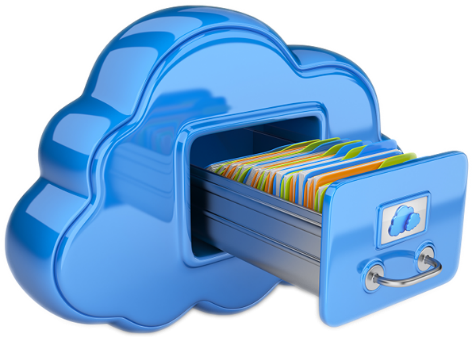 Bestanden maken en (ver)plaatsen
SharePoint
Gaat op dezelfde manier als in OneDrive. Dus middels:
Knop nieuw in een site
Via slepen van verkenner naar site
Uploaden van bestanden
Direct vanuit een applicatie
Bestanden verplaatsen
Van OneDrive naar SharePoint
Download het bestand eerst vanuit OneDrive naar je bureaublad
Upload het bestand vanaf je bureaublad naar SharePoint
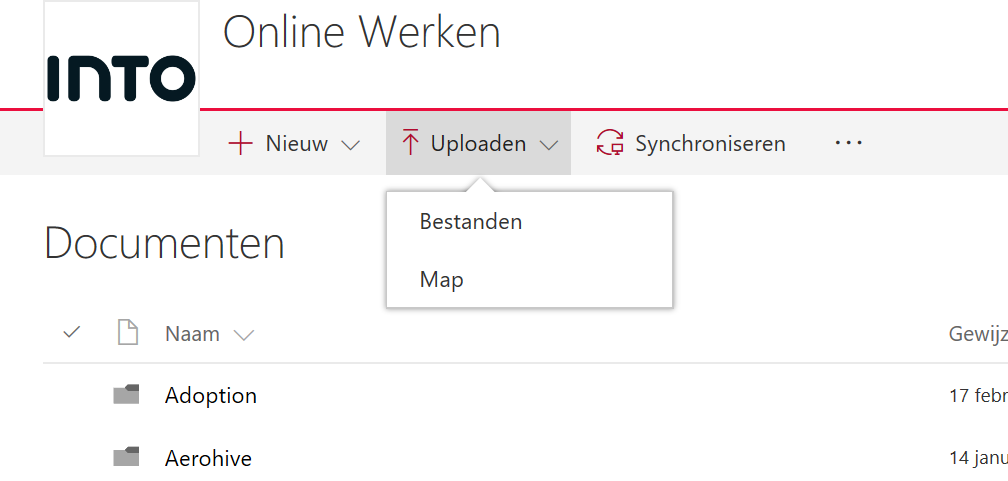 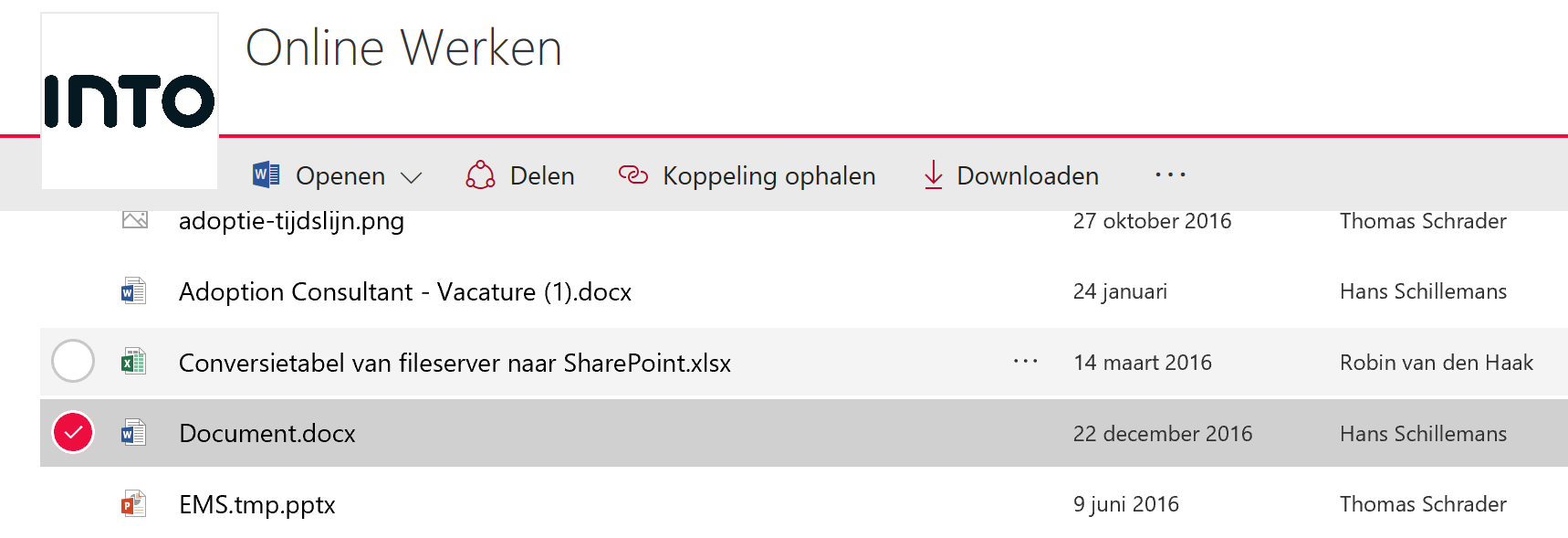 Bestanden verplaatsen
Van SharePoint naar SharePoint
Selecteer het bestand
Klik op ‘Verplaatsen naar’
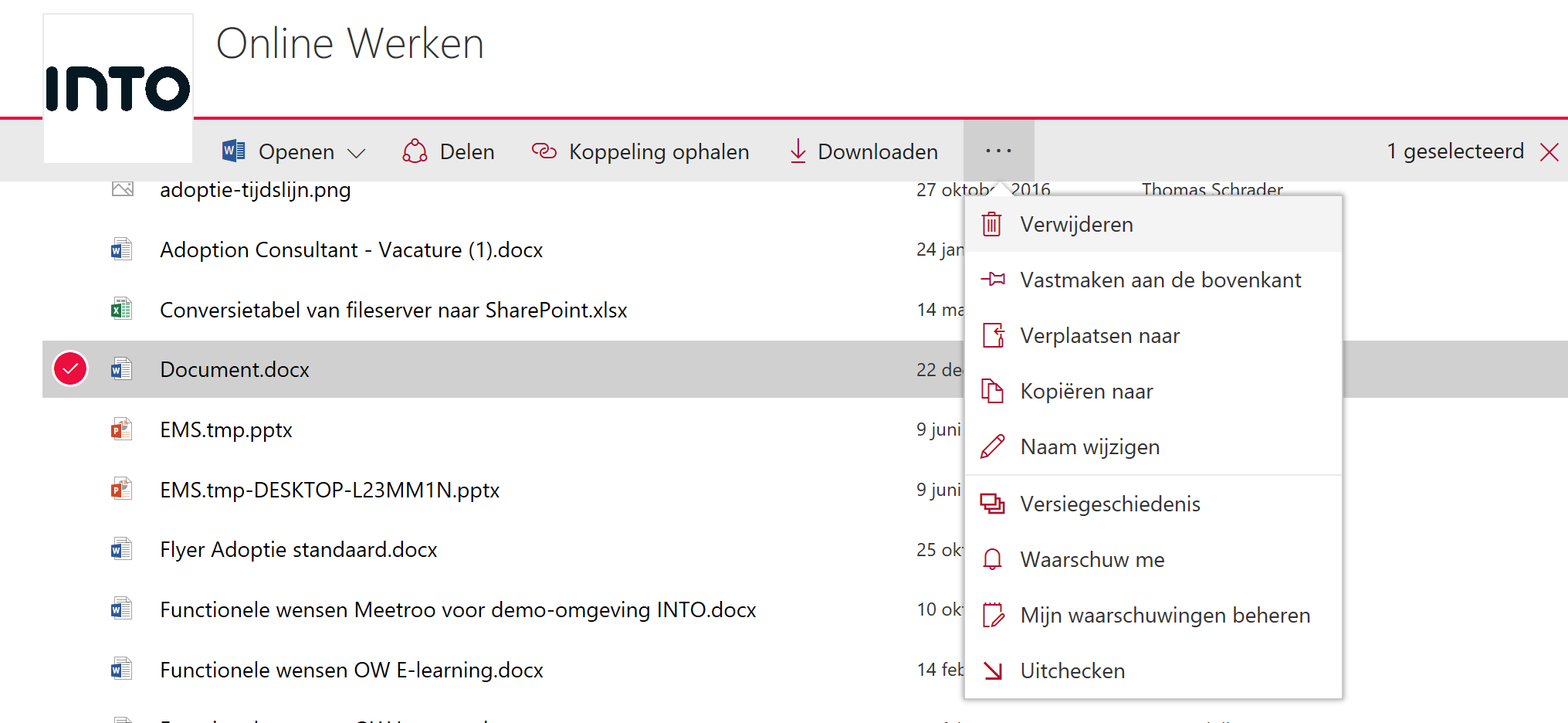 Agenda
SharePoint
Toegang krijgen tot bestanden in SharePoint
Bestanden maken en verplaatsen
Samenwerken in documenten met SharePoint 
Zoeken in SharePoint
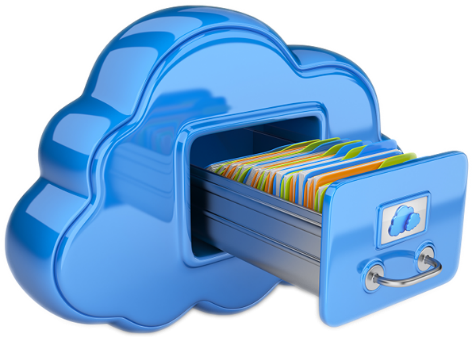 Samenwerken in documenten
Er zijn twee manieren om bestanden te delen met elkaar
Klik op de knop delen
Klik op de i-button en klik dan op delen
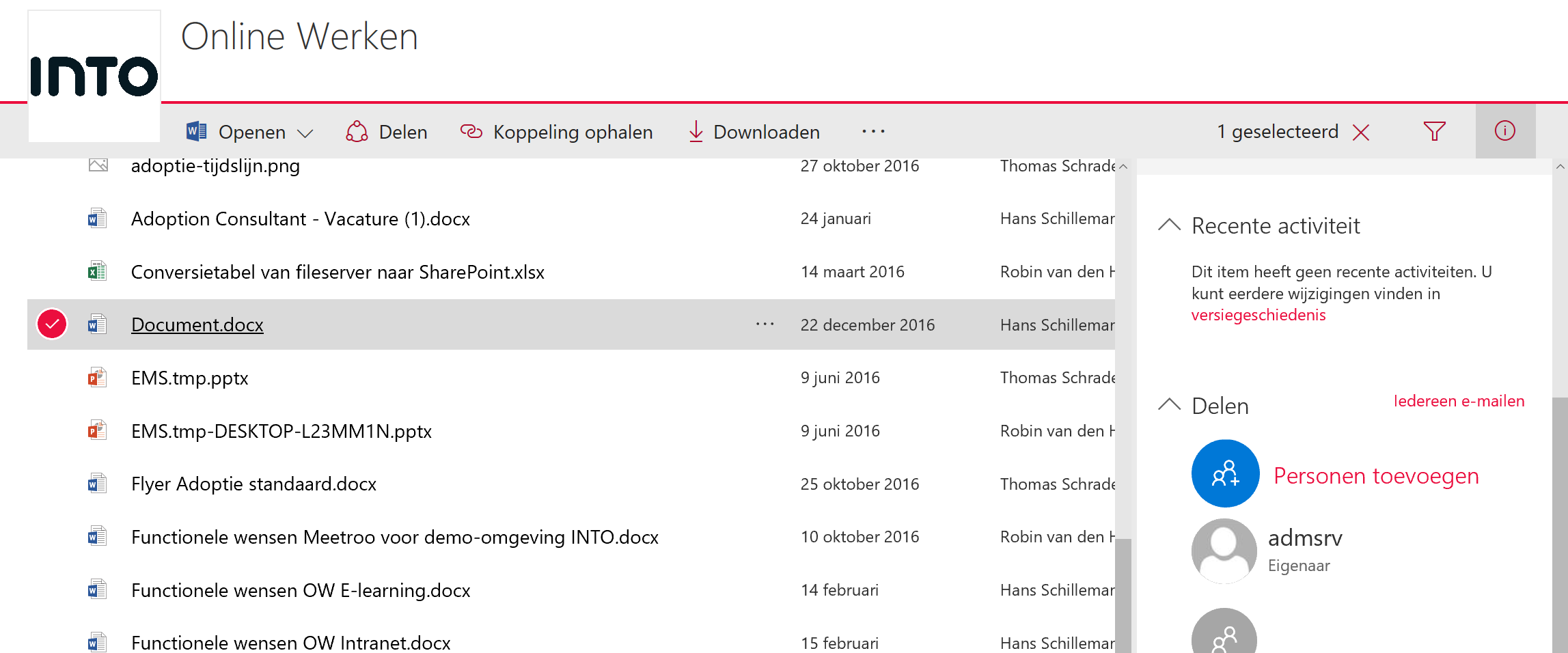 

Delen is het nieuwe mailen
Delen is het nieuwe mailen
Ook als je iemand intern een bestand wilt mailen, stuur dan een link i.p.v. het gehele bestand
Er is en blijft dan maar één exemplaar
Versies worden bijgehouden
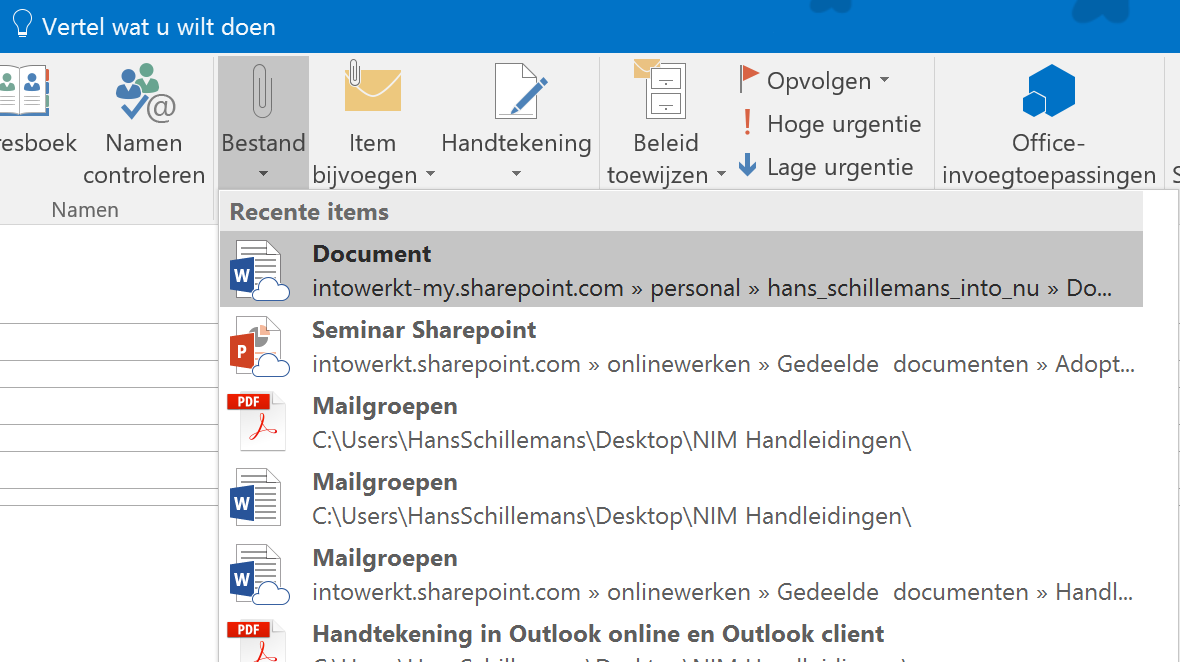 Agenda
SharePoint
Toegang krijgen tot bestanden in SharePoint
Bestanden maken en verplaatsen
Samenwerken in documenten met SharePoint 
Zoeken in SharePoint
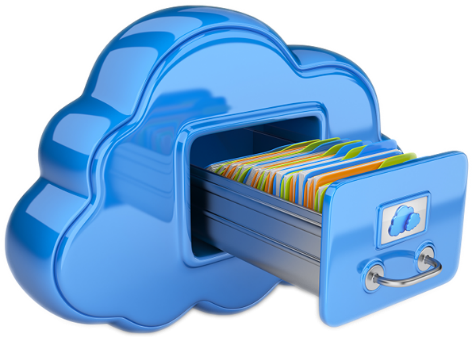 Zoeken in SharePoint
Op site niveau
Zoeken op site niveau
Open een site 
Vul een zoekwoord in
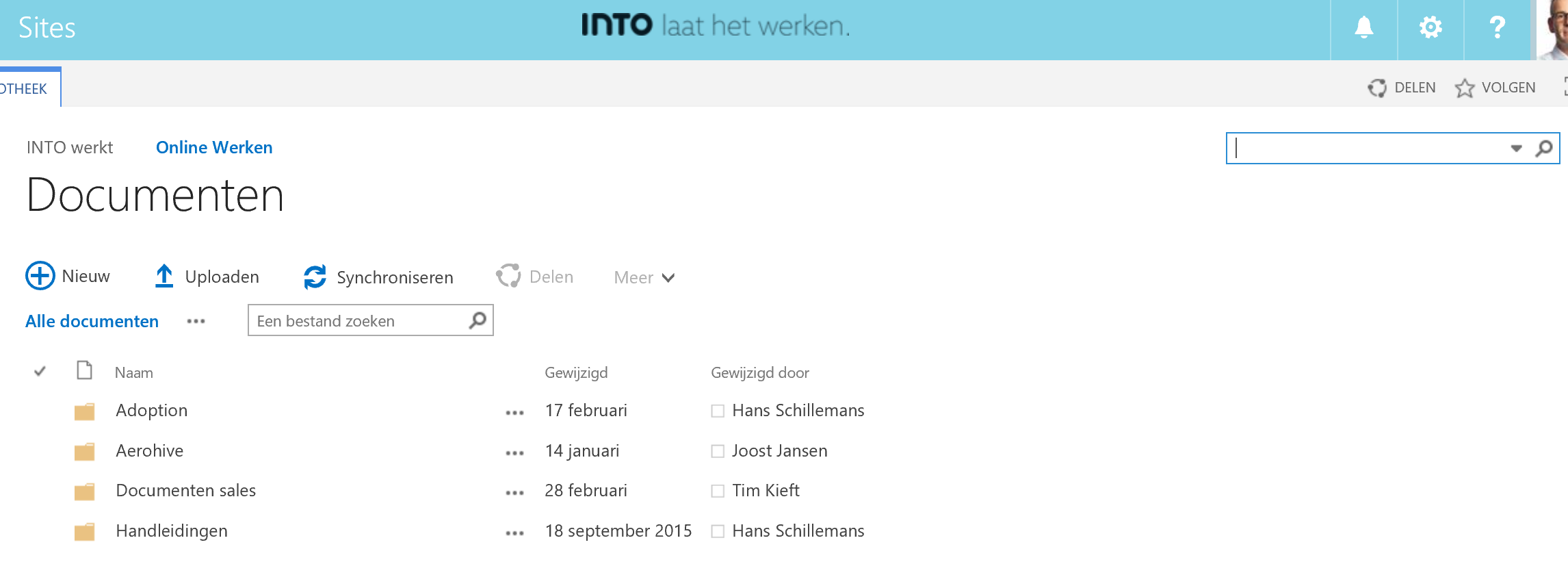 Zoeken in SharePoint
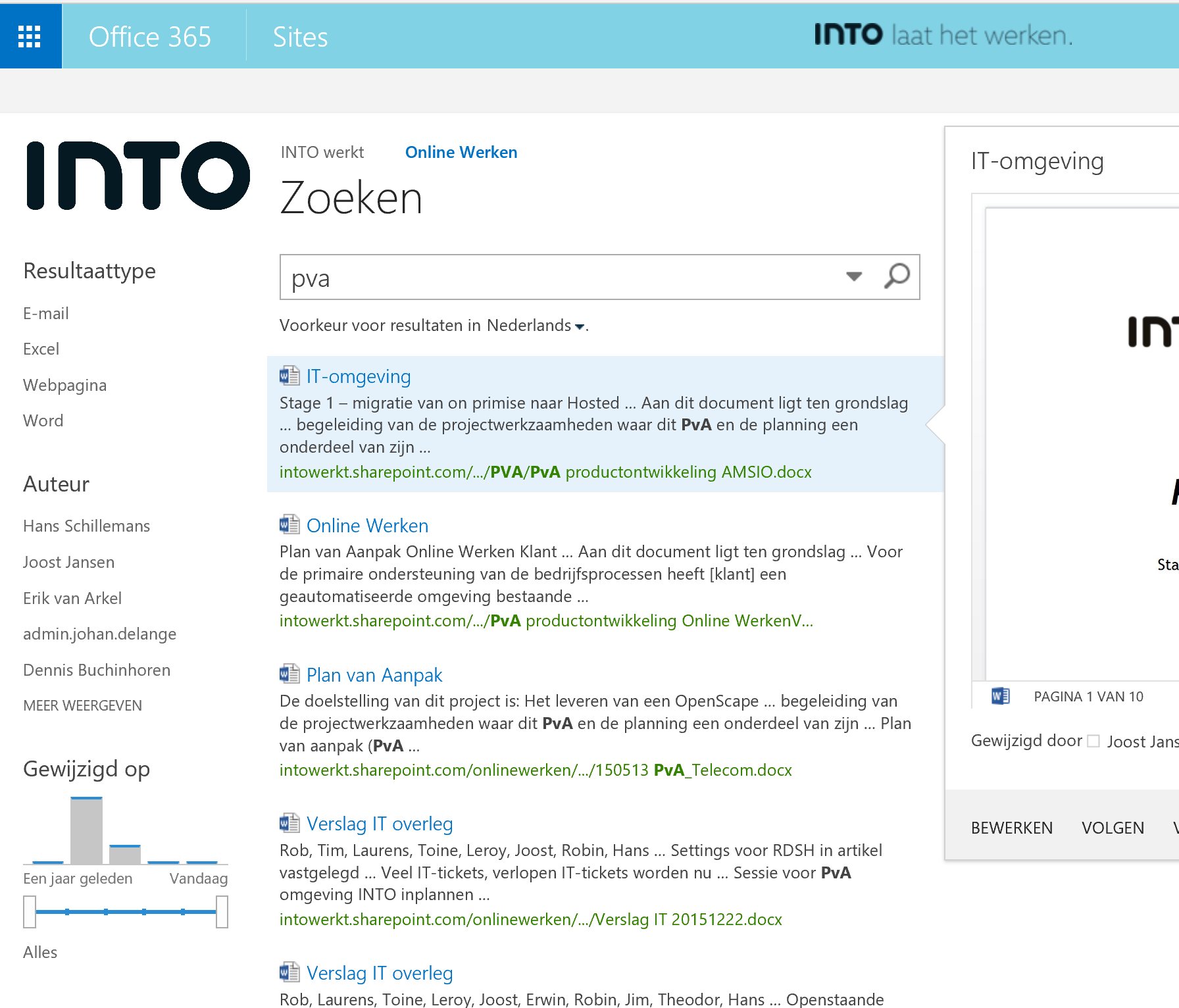 Resultaat is te filteren
Wat moet je nog weten over SharePoint
SharePoint is snel en (natuurlijk) online benaderbaar
Ook hier is versiebeheer beschikbaar
SharePoint wordt niet gesynchroniseerd
 Stop met het mailen van bestanden, deel ze
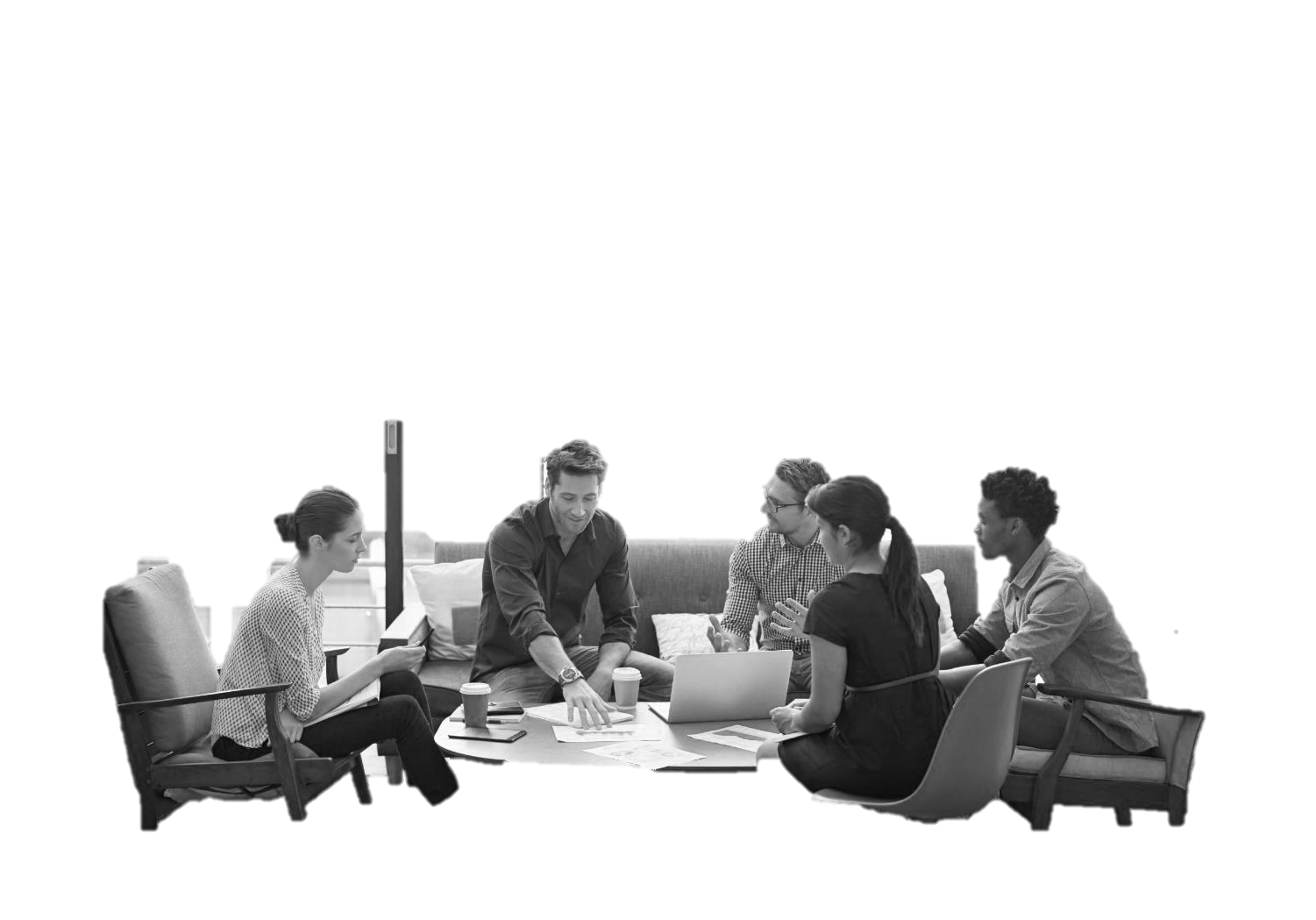 Agenda
Wat is Online Werken
Workspace
Applicatie startenOneDriveSharePointVeiligheidEn nu……
Veiligheid
Staat voorop en begint bij jou
Bewaar zoveel mogelijk online, dan kan je het ook niet kwijt raken
Schoon je PC regelmatig
Wachtwoorden niet onthouden in de browser
Gebruik een sterk wachtwoord, en dat is:
Een niet te herleiden woord
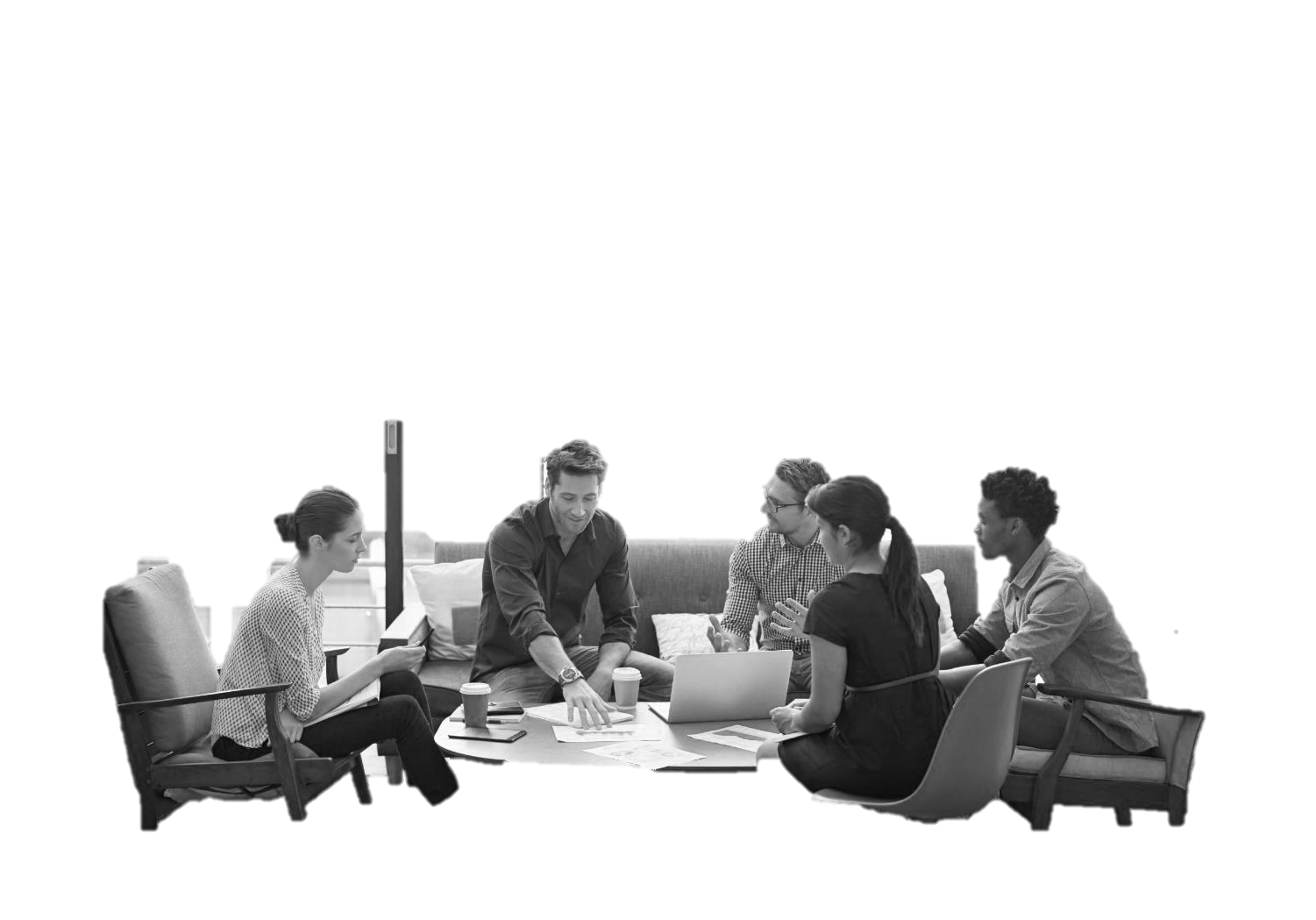 Agenda
Wat is Online Werken
Workspace
Applicatie startenOneDriveSharePointVeiligheidEn nu……
Laptop…..
Je krijgt nu je laptop terug
Log in met mailadres en wachtwoord
Stel nu de pincode in
Stel de standaard browser in op Internet Explorer d.m.v. icoon op het bureaublad
Synchroniseren van OneDrive
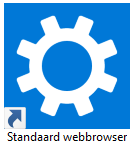 Hoe nu verder…..
Migratie is vanaf 25 november vanaf 13:00 uur
Gebruik de systemen dus niet in het weekend vanaf vrijdagmiddag 13:00 uur tot maandagochtend 28 november 08:00
Maandag 28 november ga je aan de slag met het nieuwe systeem
Maandag zijn Mark, Lydia en INTO beschikbaar bij NIM
Daarna zijn Lydia en Mark telefonisch beschikbaar
Daarna ……….
Support
Vragen naar NIM Helpdesk
Bedankt
Bedankt voor jullie aandacht
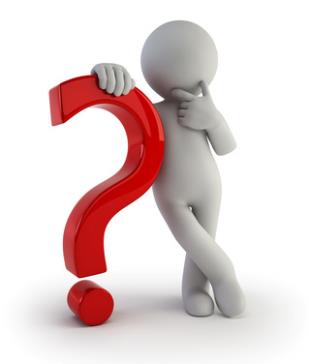